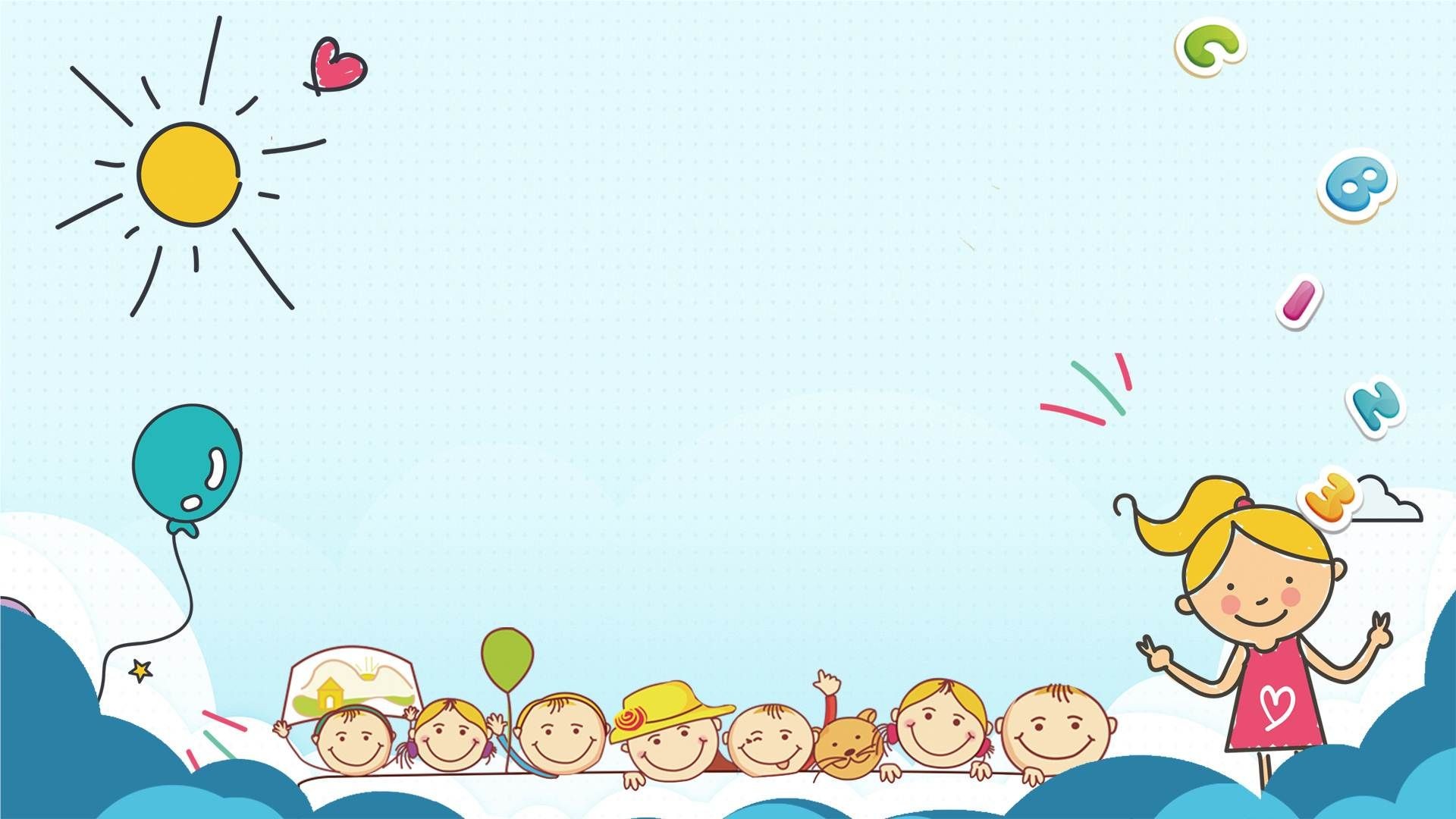 Кировское областное государственное образовательное бюджетное учреждение для детей-сирот и детей, оставшихся без попечения родителей, «Детский дом с. Спас-Талица Оричевского района»
Социально-личностное развитие детей в условиях детского дома

Кружеленкова С.А., директор
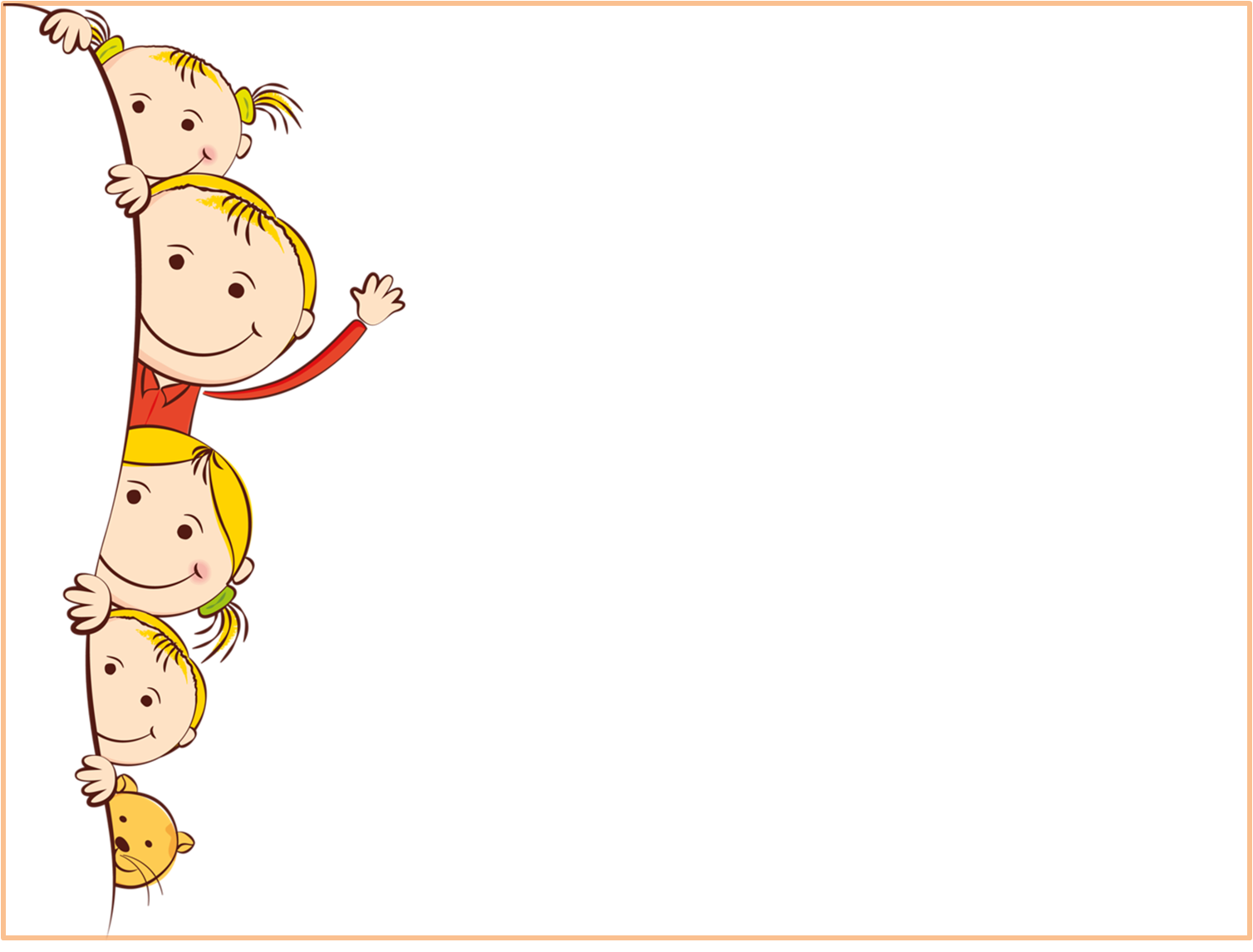 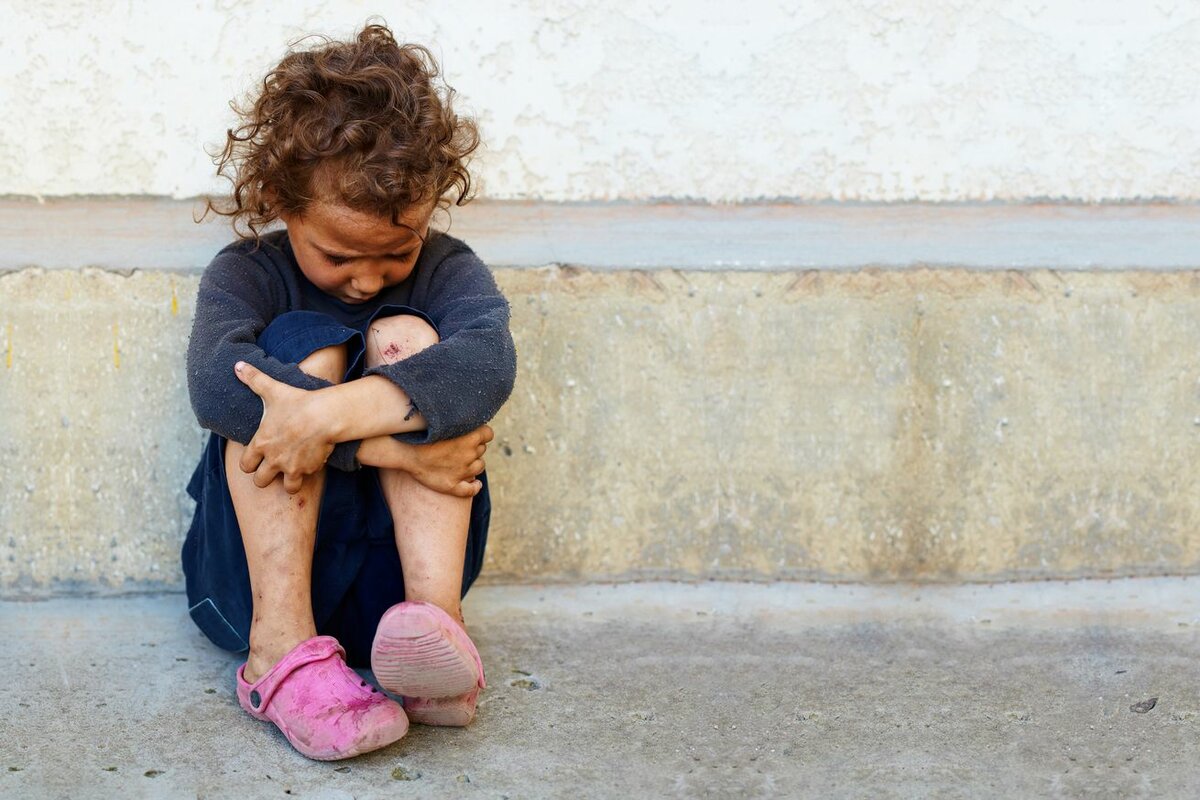 Воспитанники детского дома зачастую оказываются совершенно не приспособленными к реальным условиям окружающего мера. Это дети, с раннего возраста успевшие столкнуться с нищетой, стеснёнными жилищными условиями, преступностью, насилием. Как правило, раны, нанесённые ребёнку в первые годы жизни, остаются у него навсегда. Такие дети чувствуют себя незащищёнными, одинокими и беспомощными. Став взрослыми, они нередко жестоко обращаются с собственными детьми, совершают преступления.
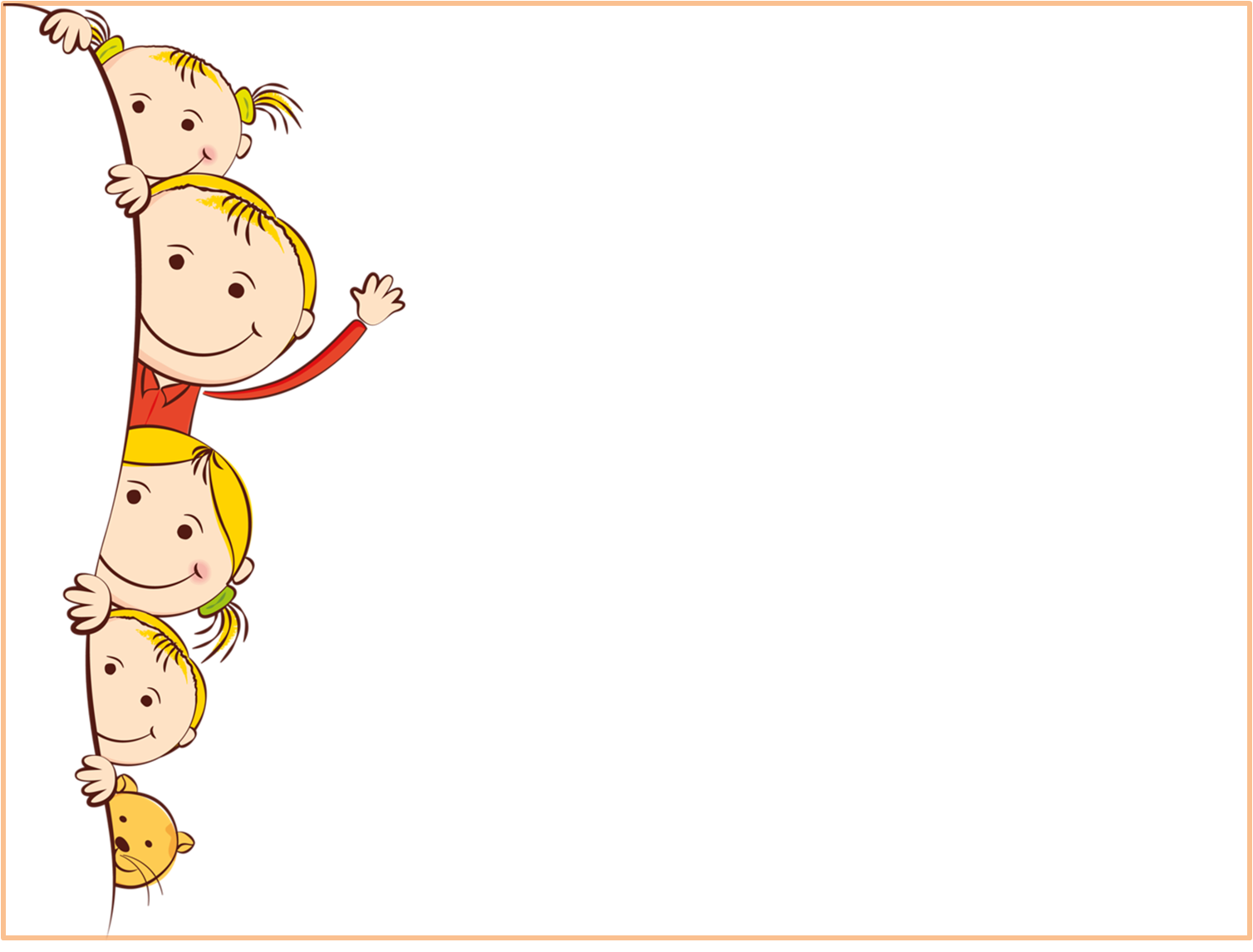 Дети должны жить в мире красоты, игры, сказки, музыки, рисунка, фантазии, творчества. Этот мир должен окружать ребёнка и тогда, когда мы хотим научить его читать и писать. Да, от того, как будет чувствовать себя ребёнок, поднимаясь на первую ступеньку лестницы познания, что он будет переживать, зависит весь его дальнейший путь к знаниям.                                                                                           В.А. Сухомлинский
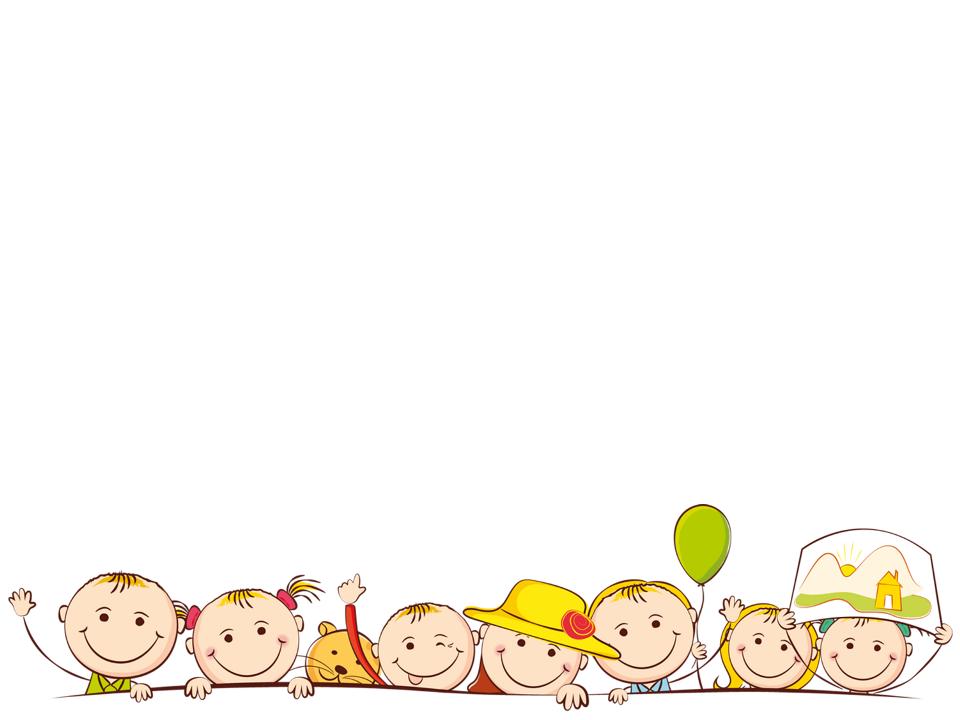 Задачи социального развития:
Воспитание семьянина.
Воспитание готовности к здоровому образу жизни.
Подготовка детей к выбору профессии, экономическая подготовка.
Трудовое воспитание.
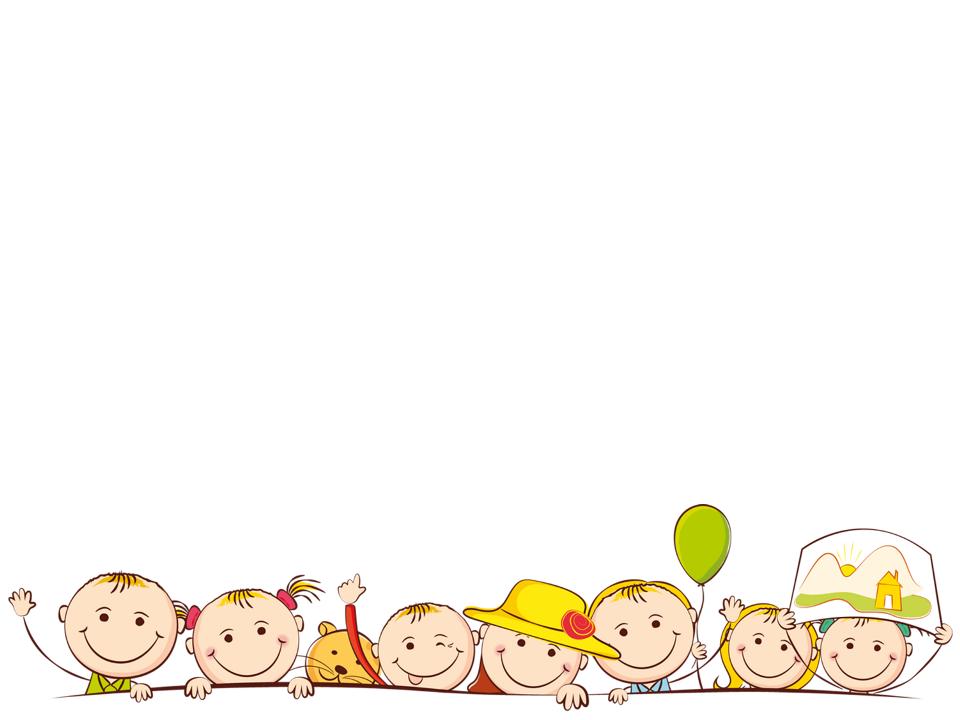 Социально-личностное развитие включает в себя несколько направлений работы:
Музыка
Коммуникация
Здоровье
Познание
Социализация
Безопасность
Труд
Чтение художественной литературы
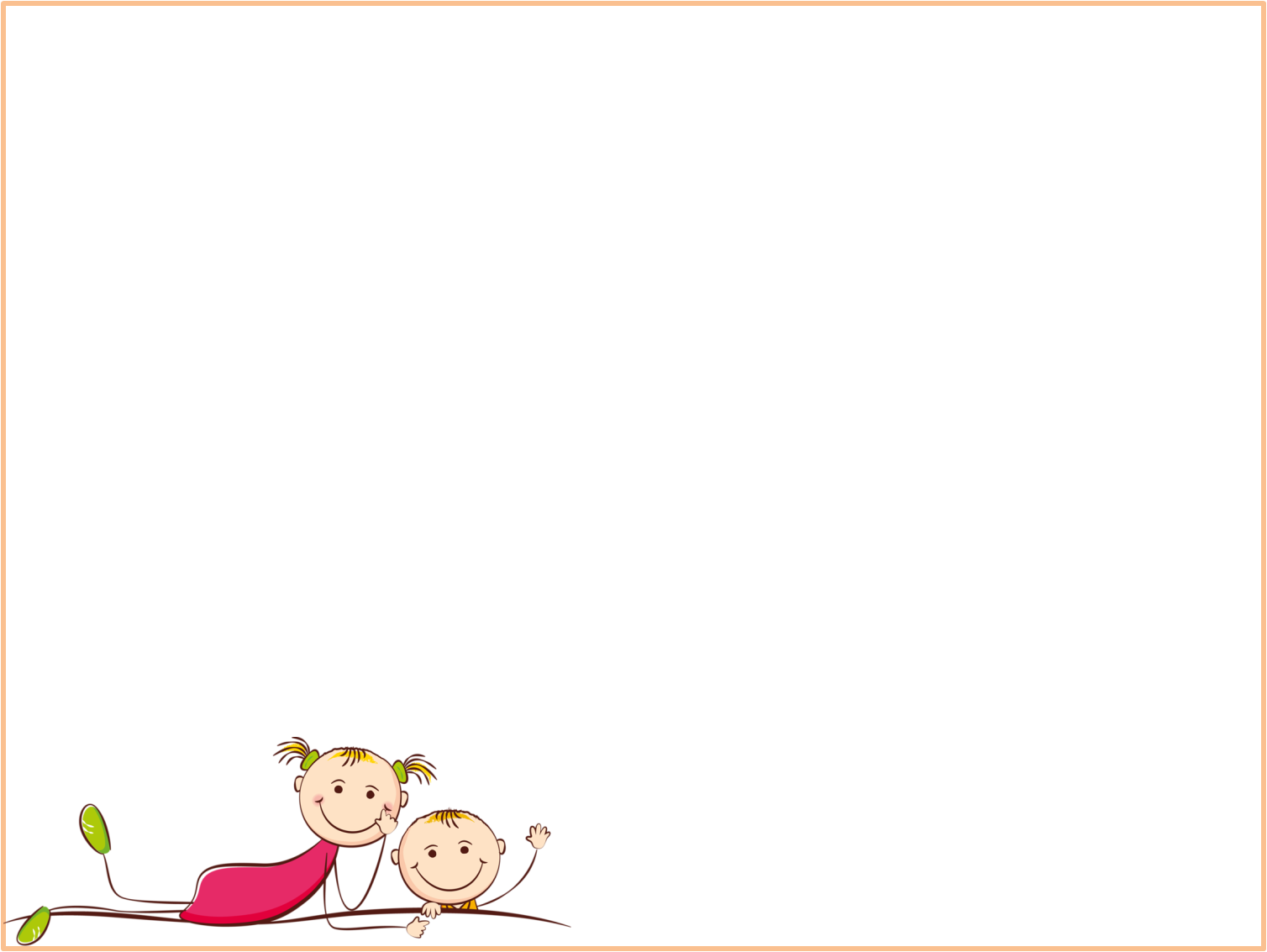 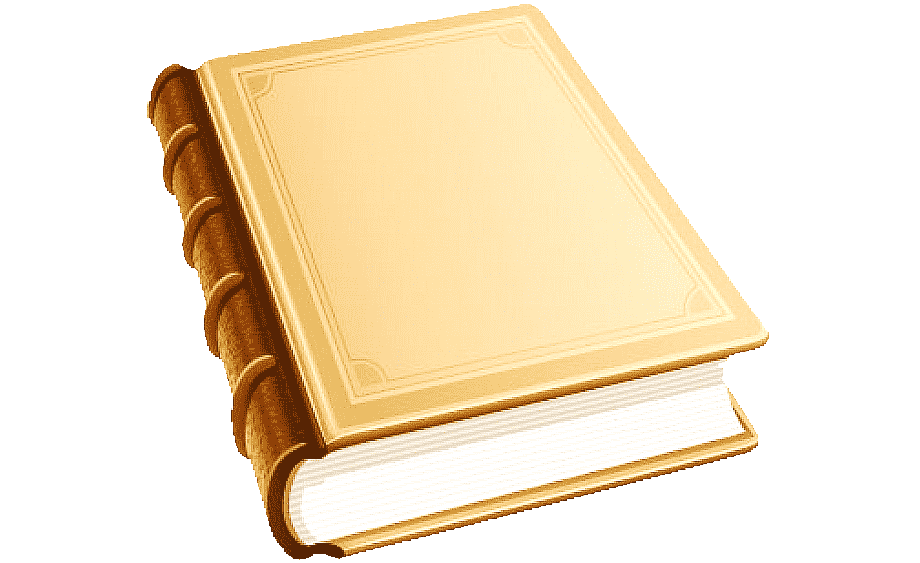 Программа  трудового воспитания
Задачи:
1. Формирование социально-трудовых умений и навыков в различных видах труда;
2. Формирование социально-экономической готовности к самостоятельной жизни;
3. Развитие личности в труде/воспитание трудолюбия, уважения к труду и людям труда, нравственно-волевых качеств, любви к родной культуре и народным традициям, приобретение социального опыта взаимодействия с детьми и взрослыми.
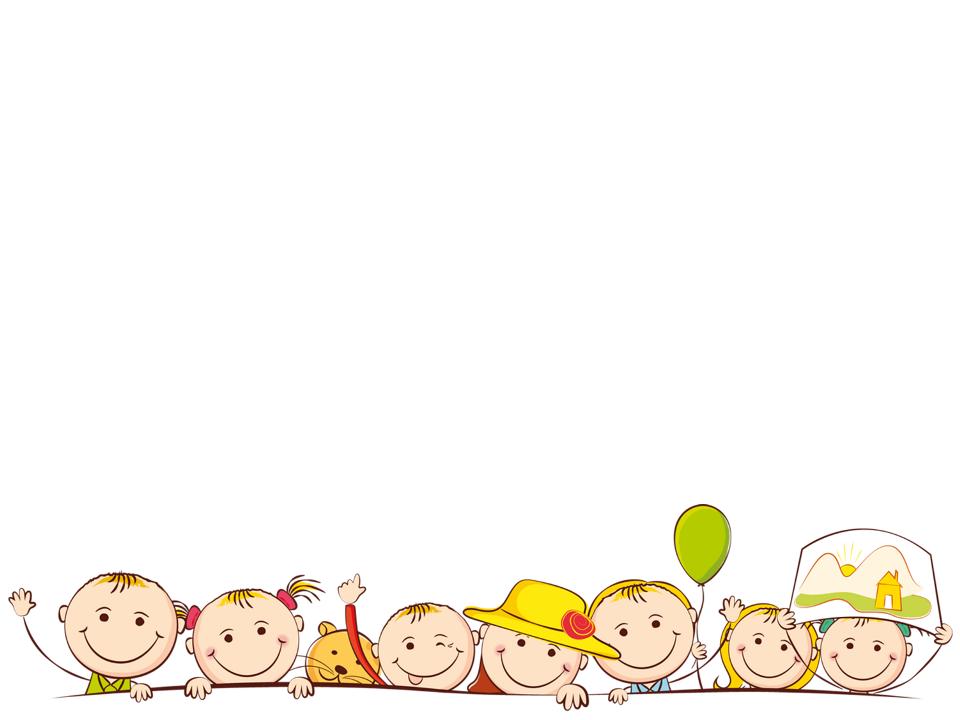 Виды труда:
- самообслуживание;- хозяйственно-бытовой труд;- труд в природе;- труд по уходу за одеждой и обувью;- труд по приготовлению пищи;- ручной труд
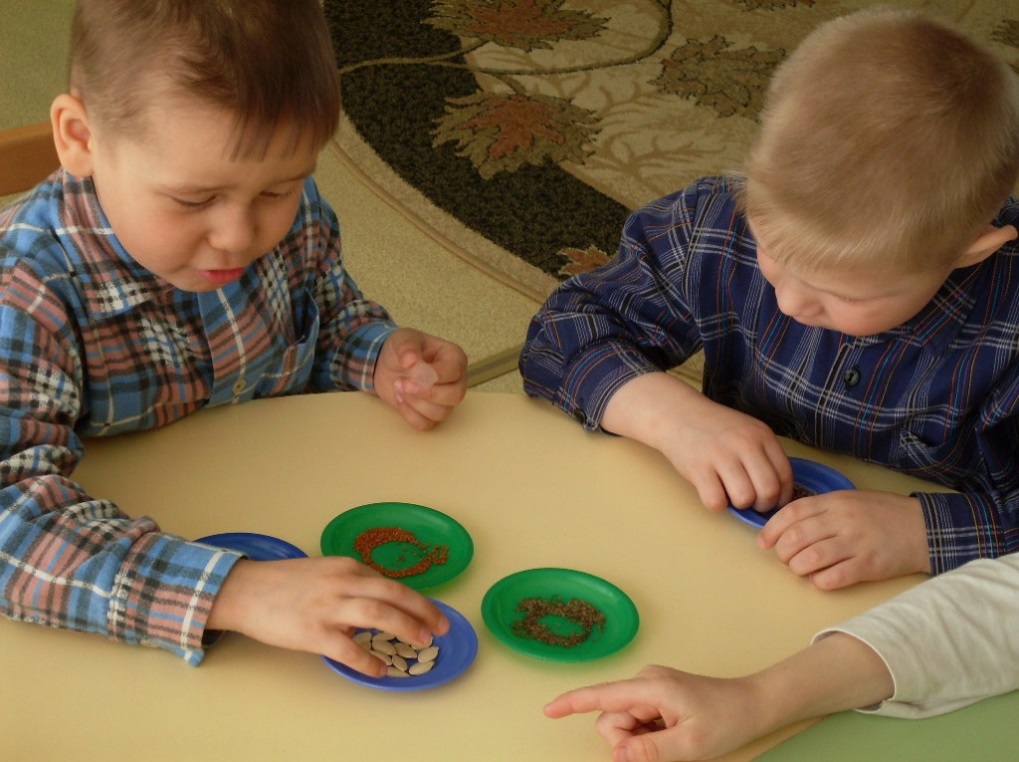 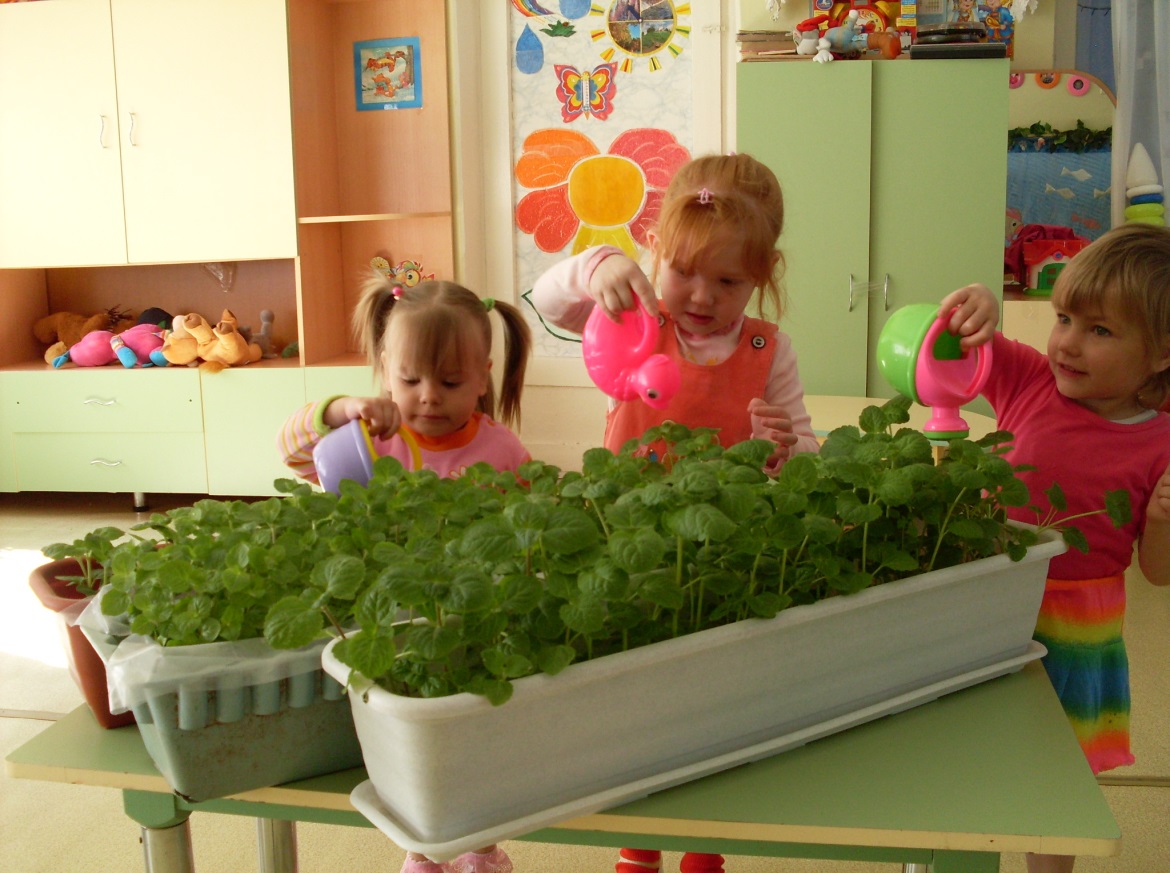 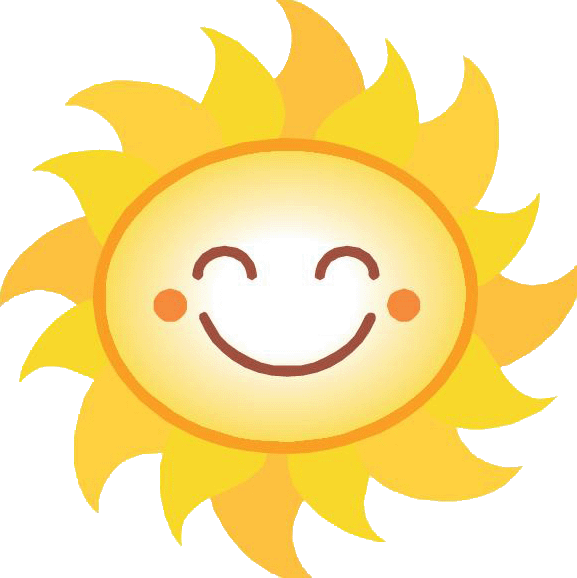 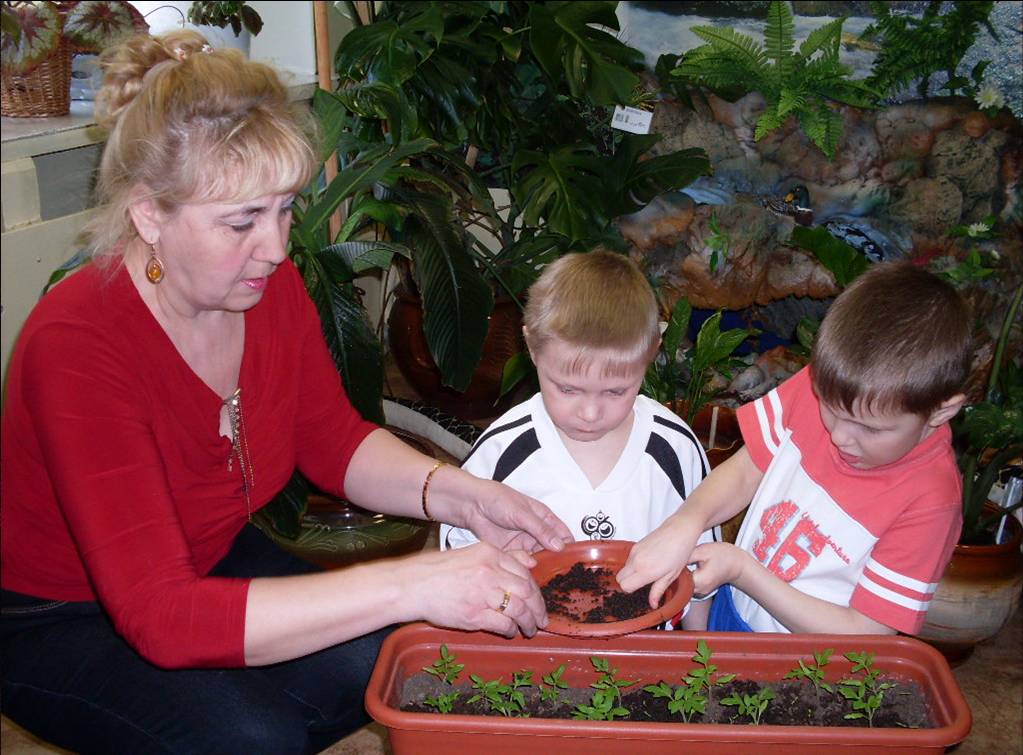 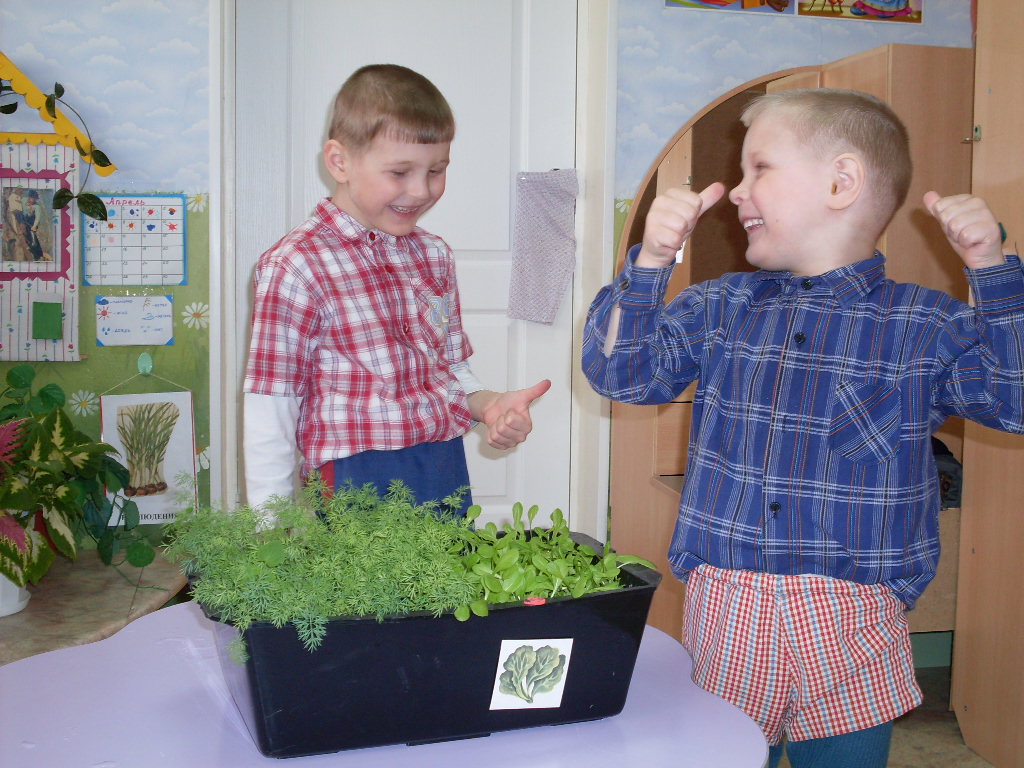 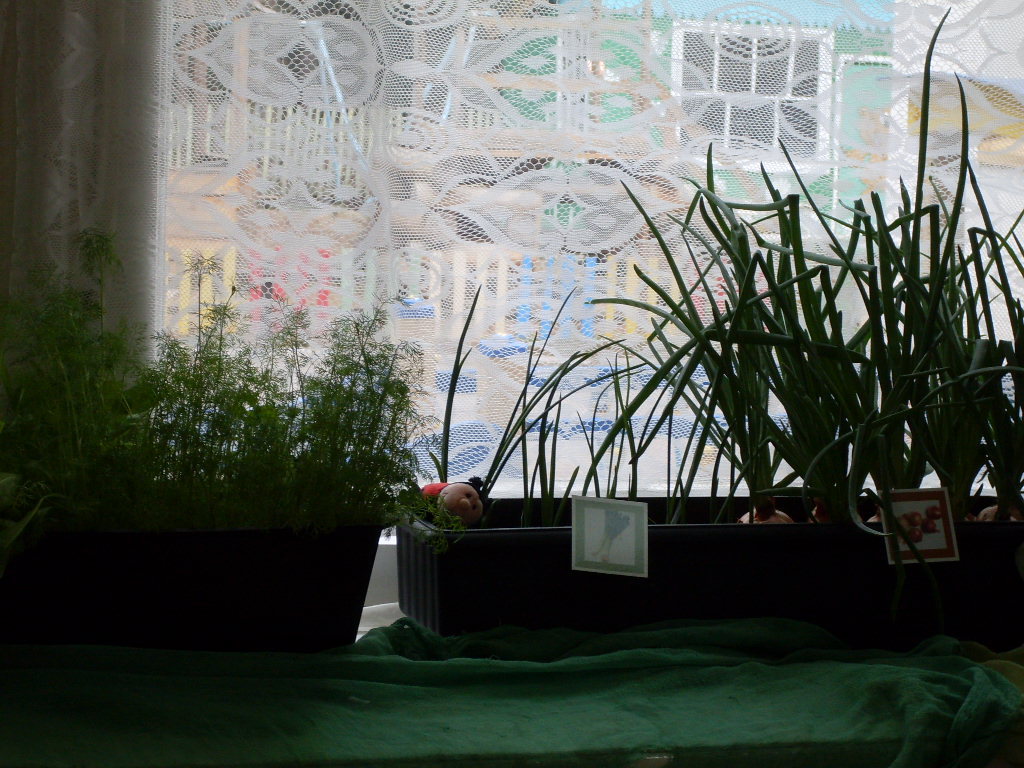 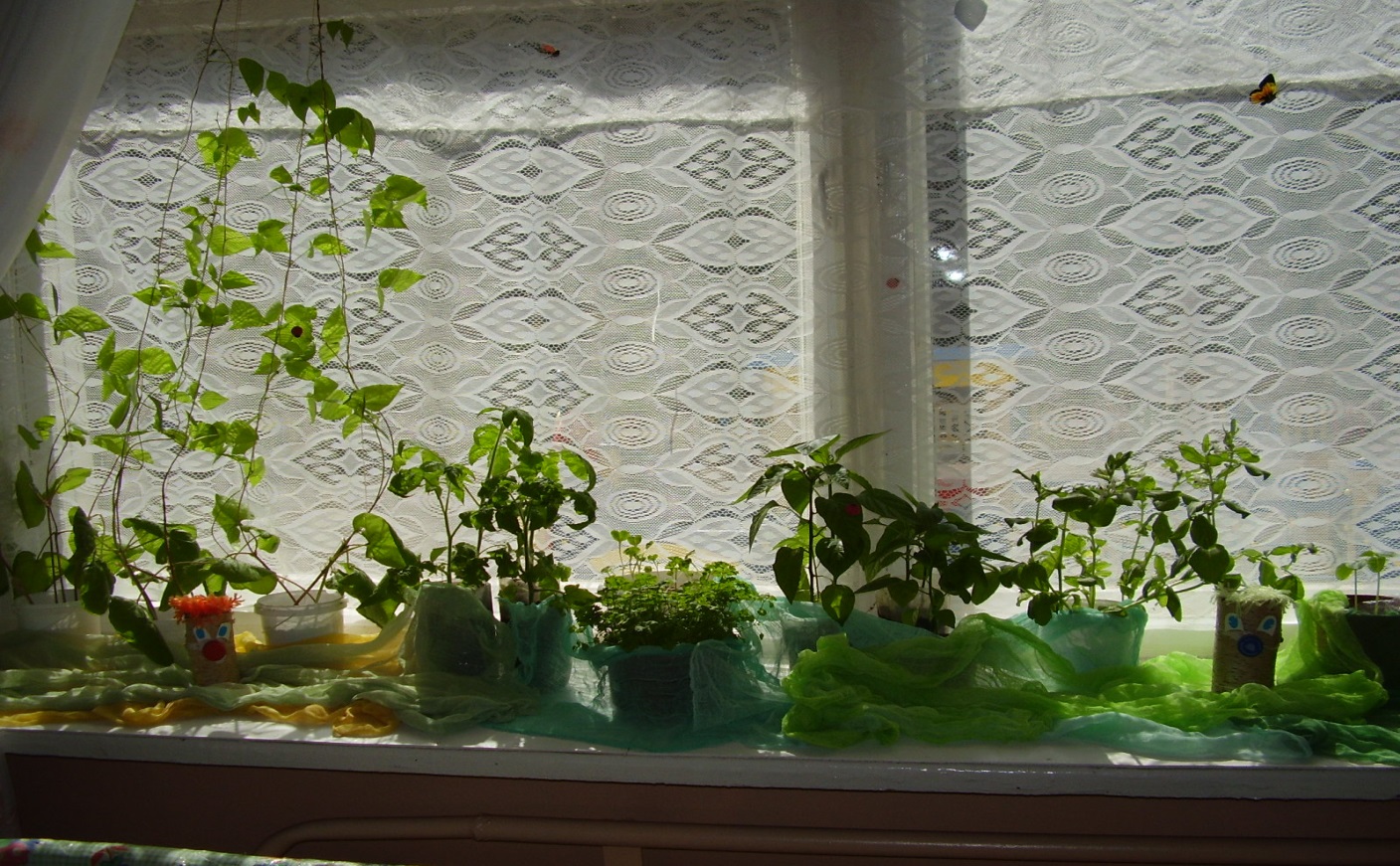 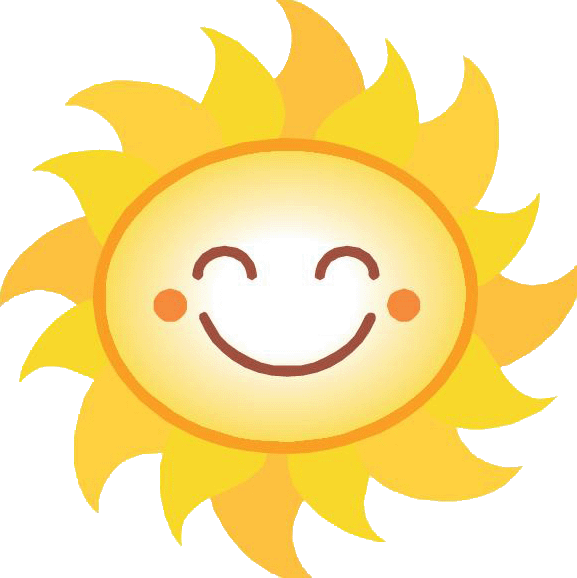 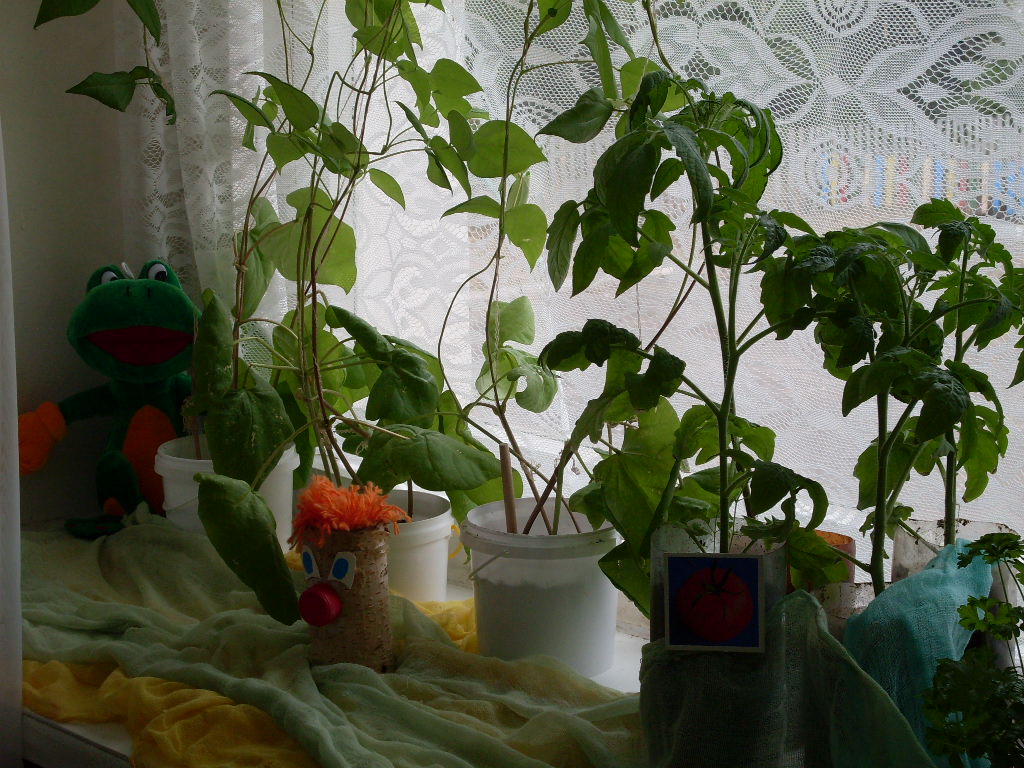 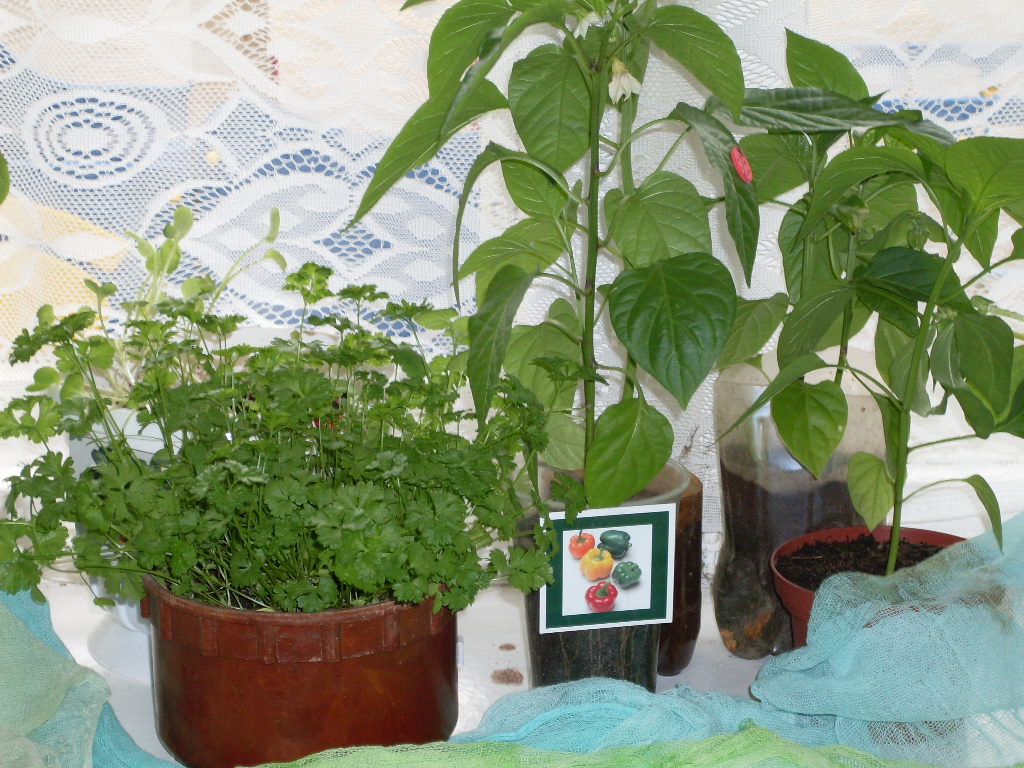 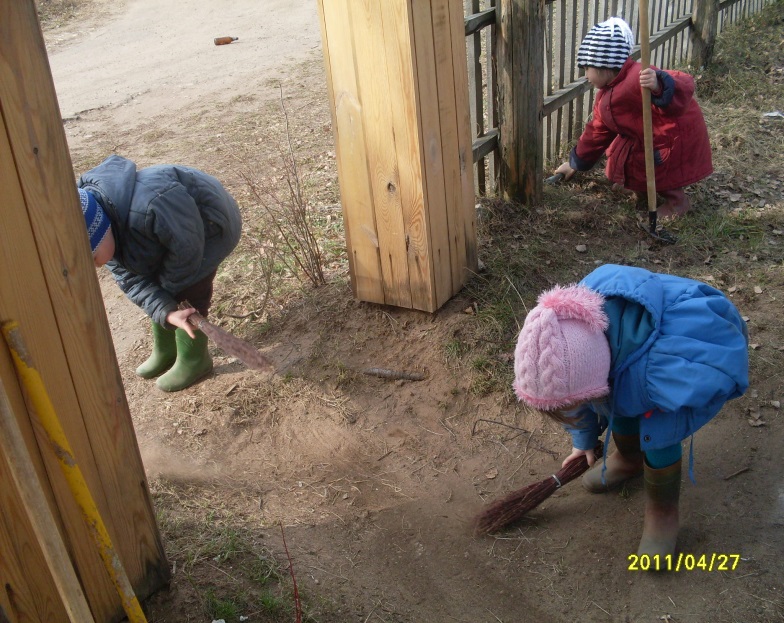 НА  СУББОТНИКЕ
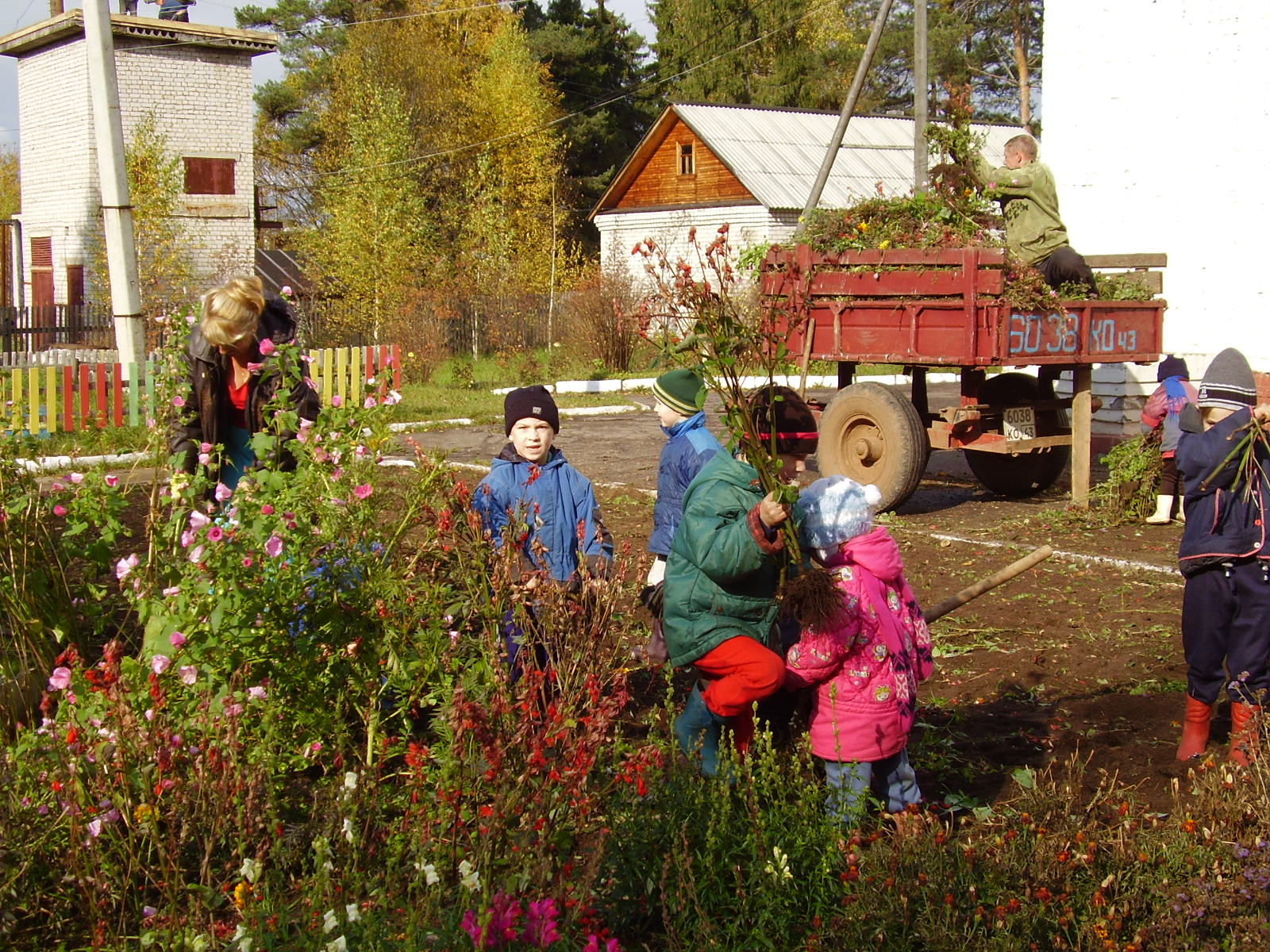 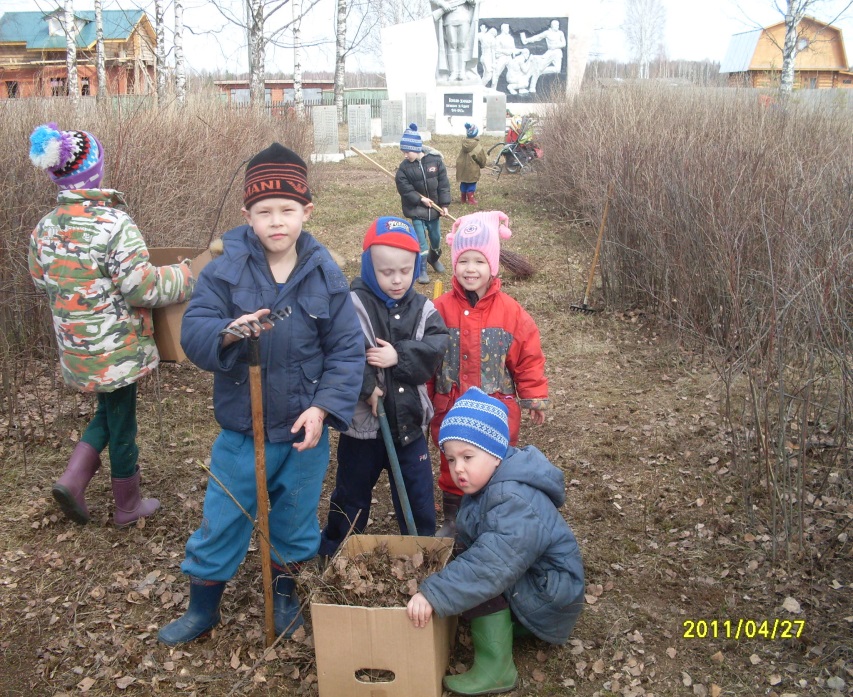 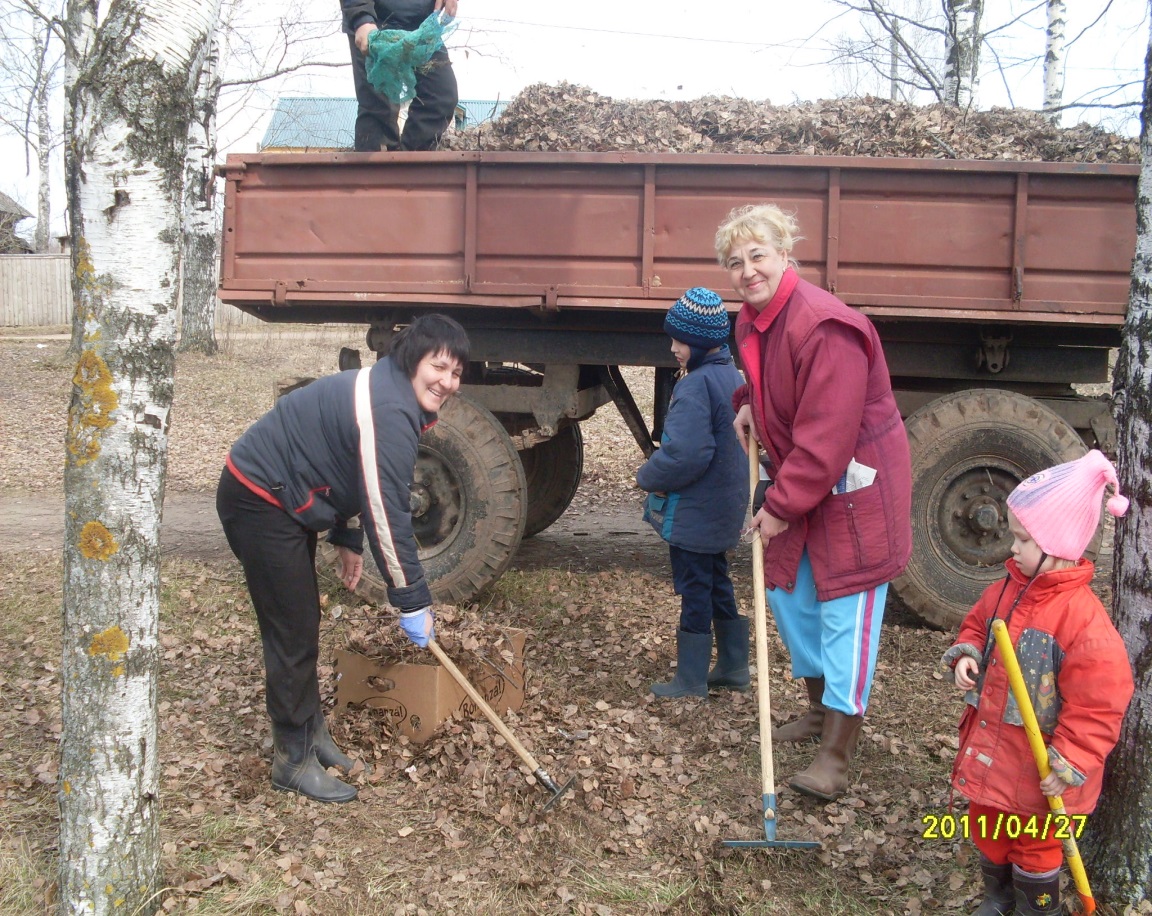 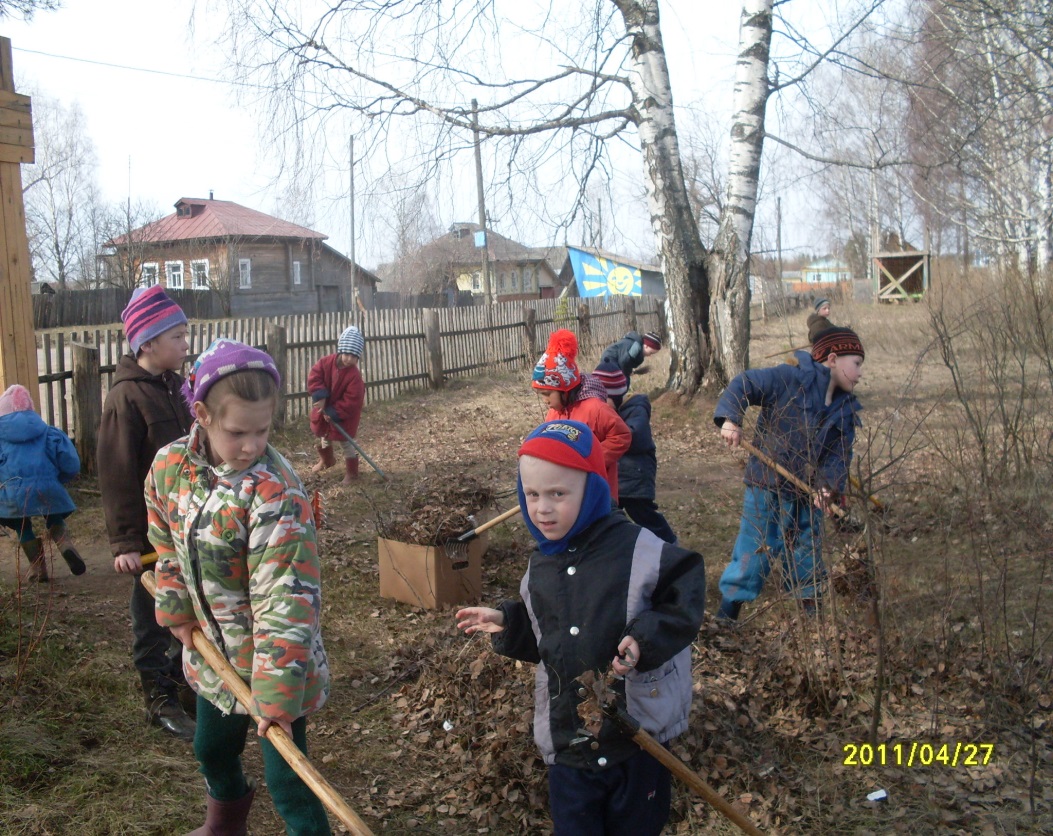 ВЫСАЖИВАНИЕ  РАССАДЫ  ЦВЕТОВ
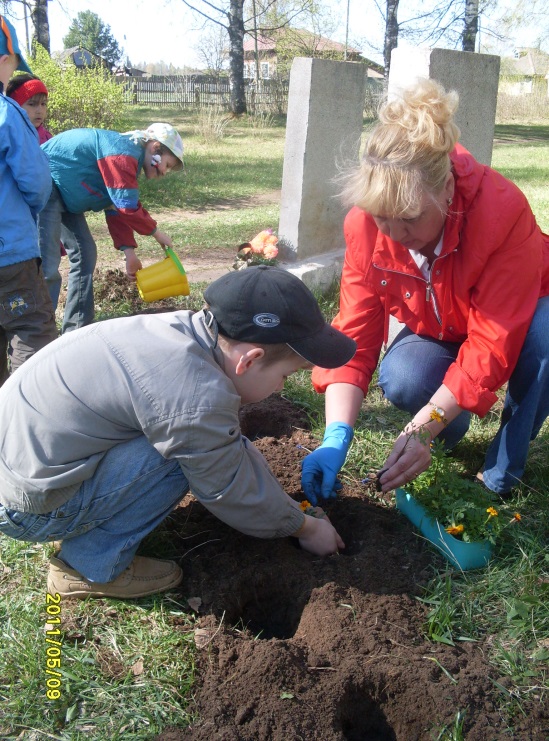 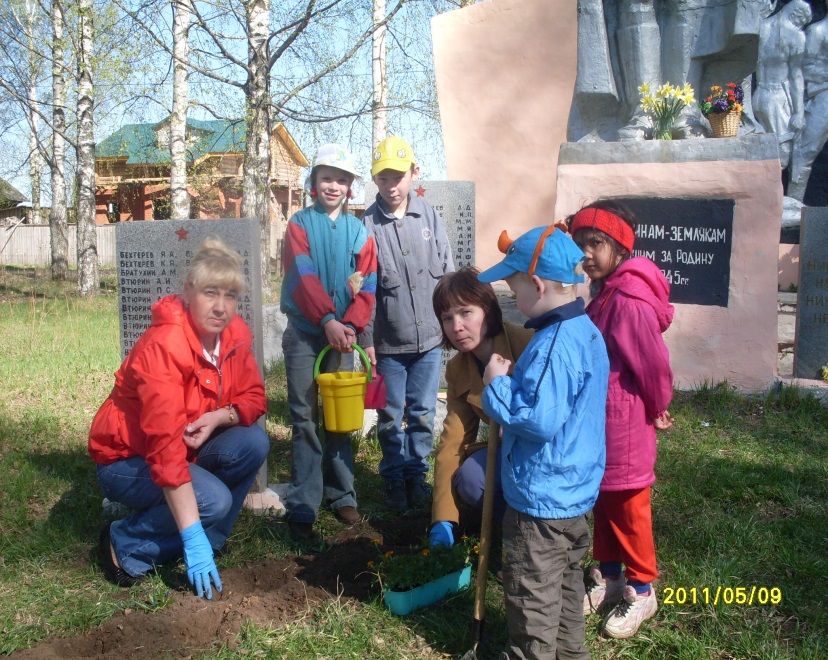 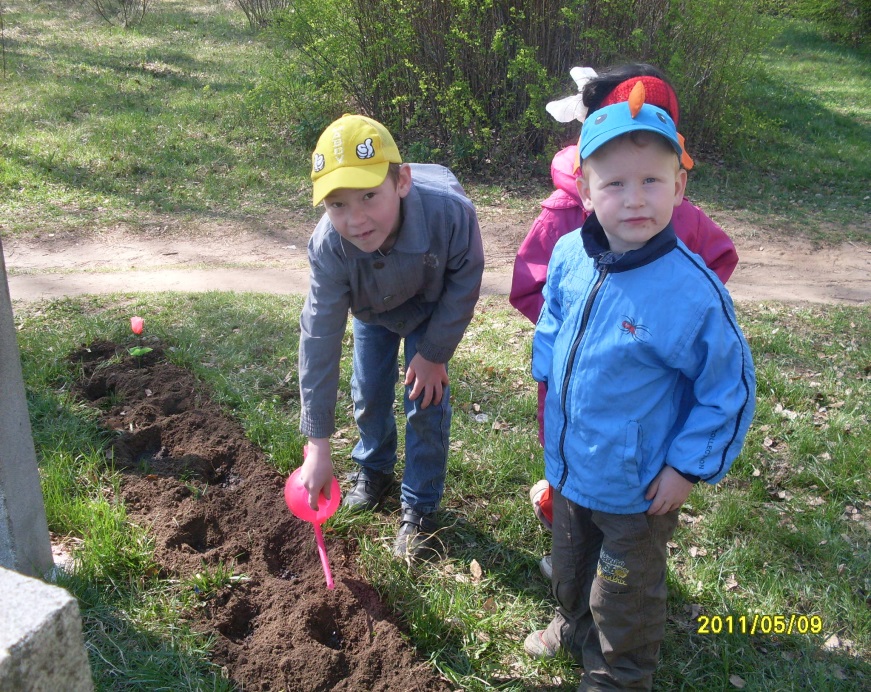 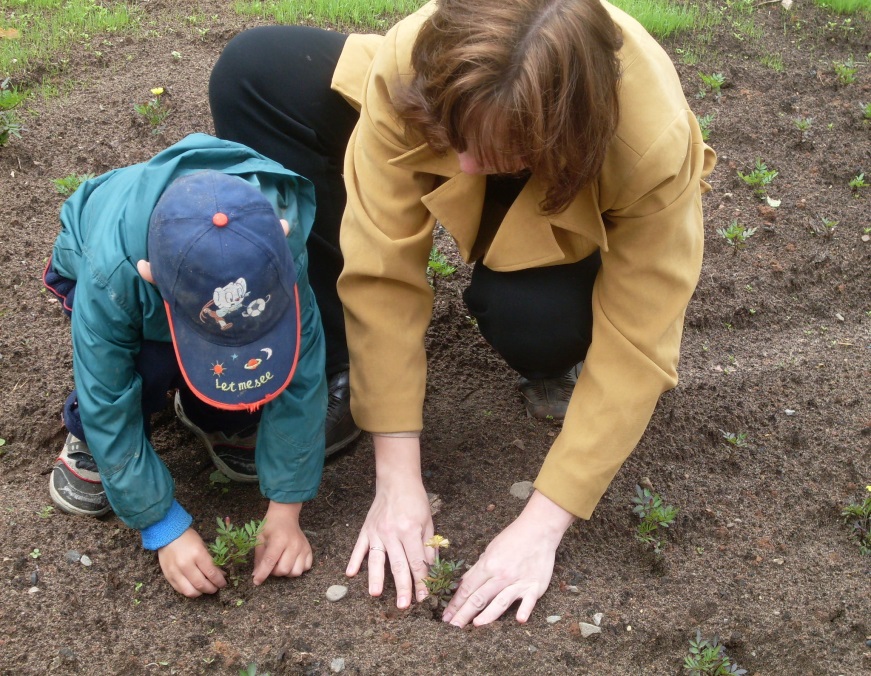 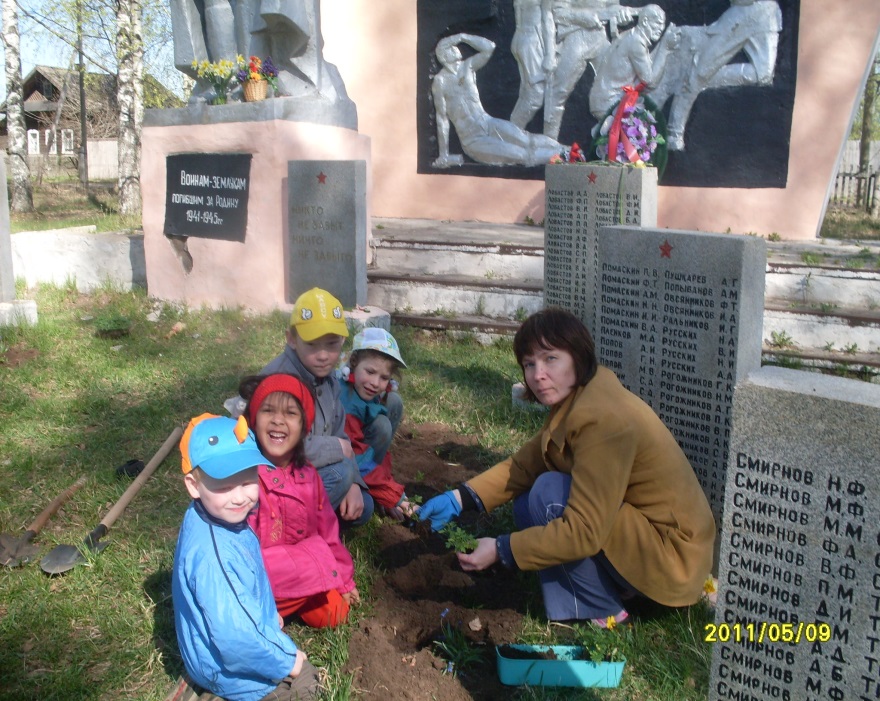 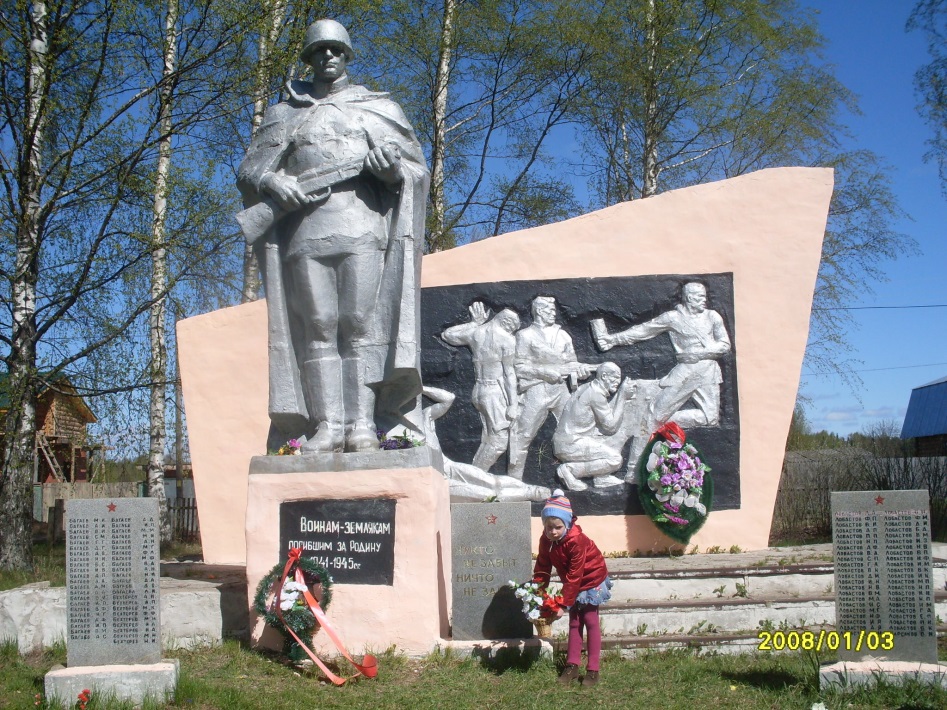 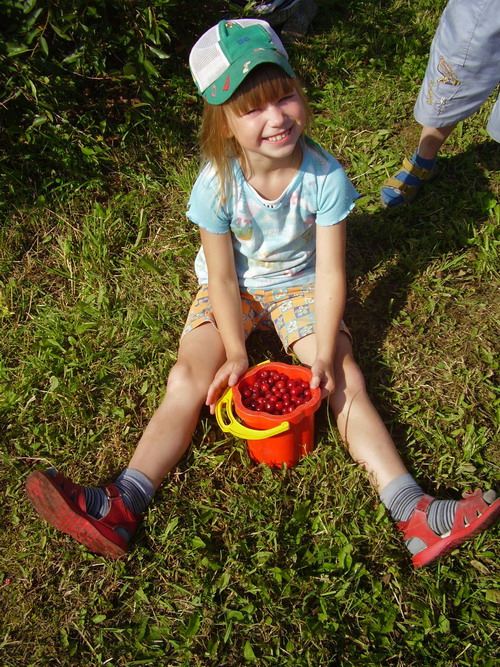 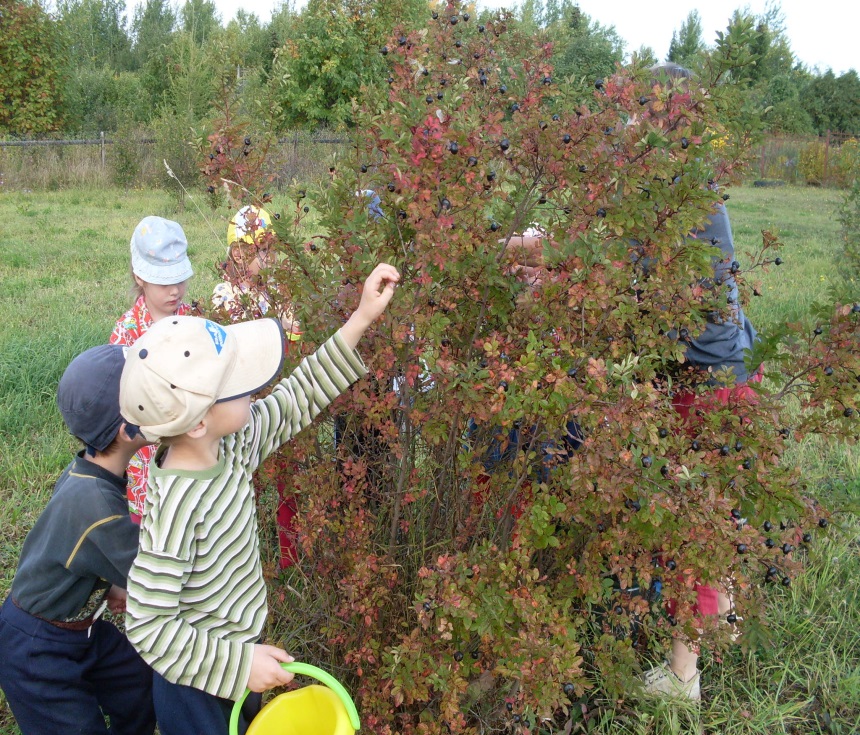 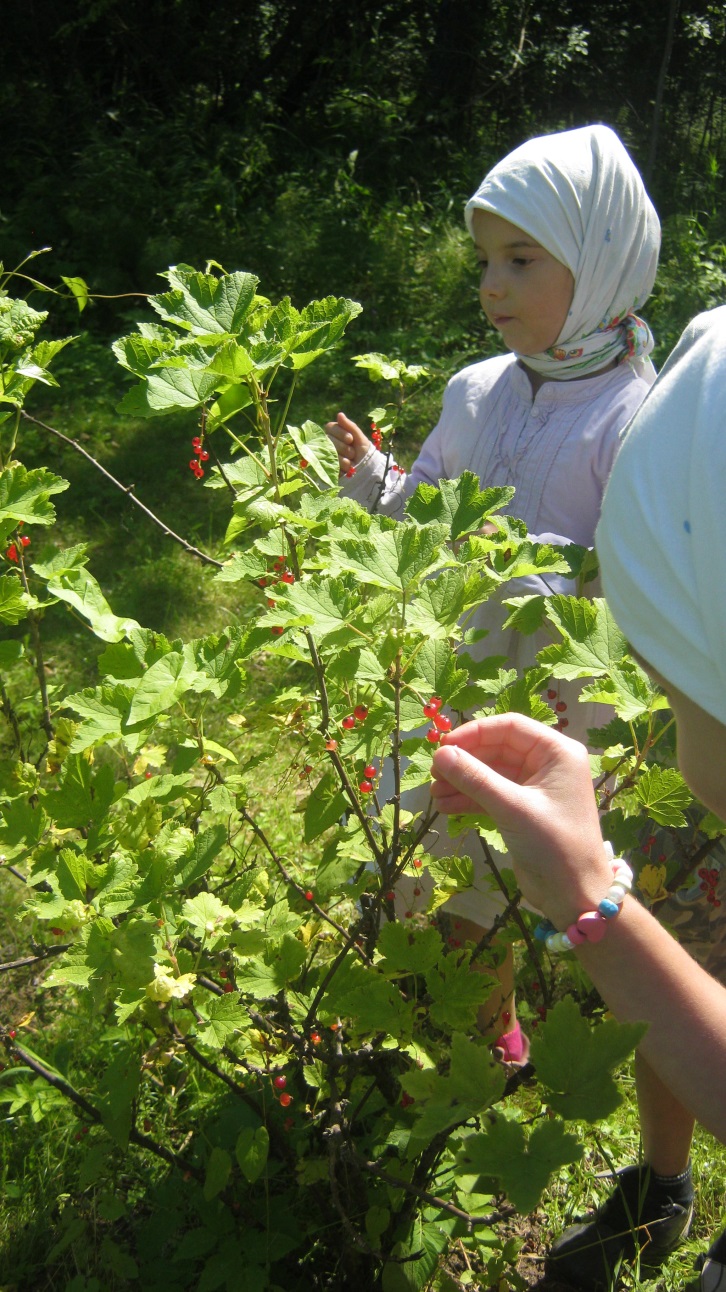 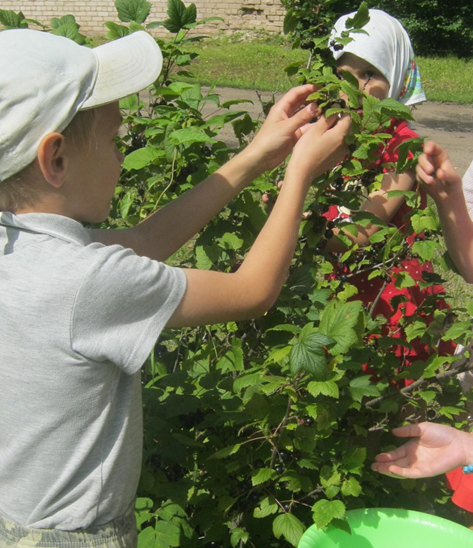 Хозяйственно-бытовой труд
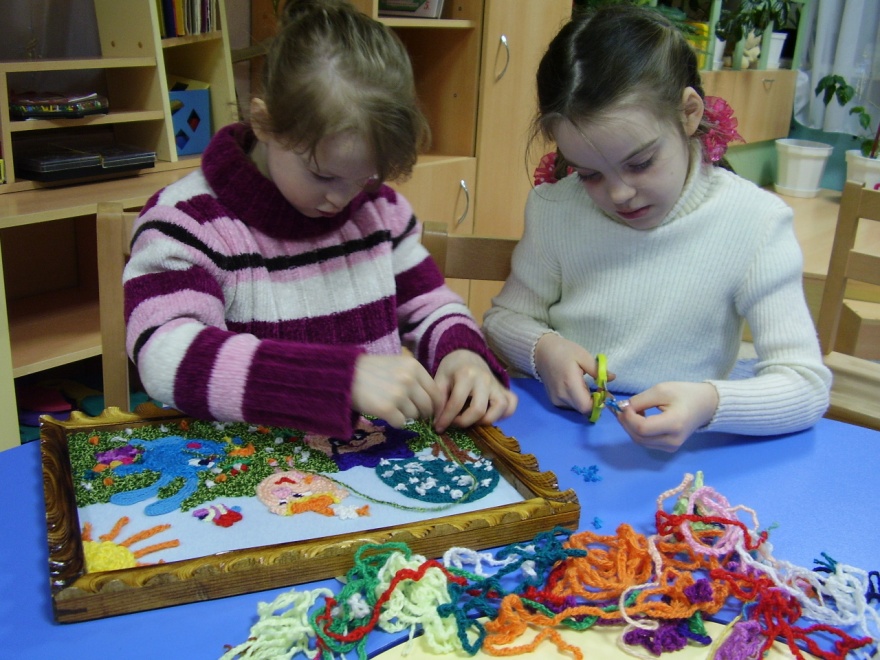 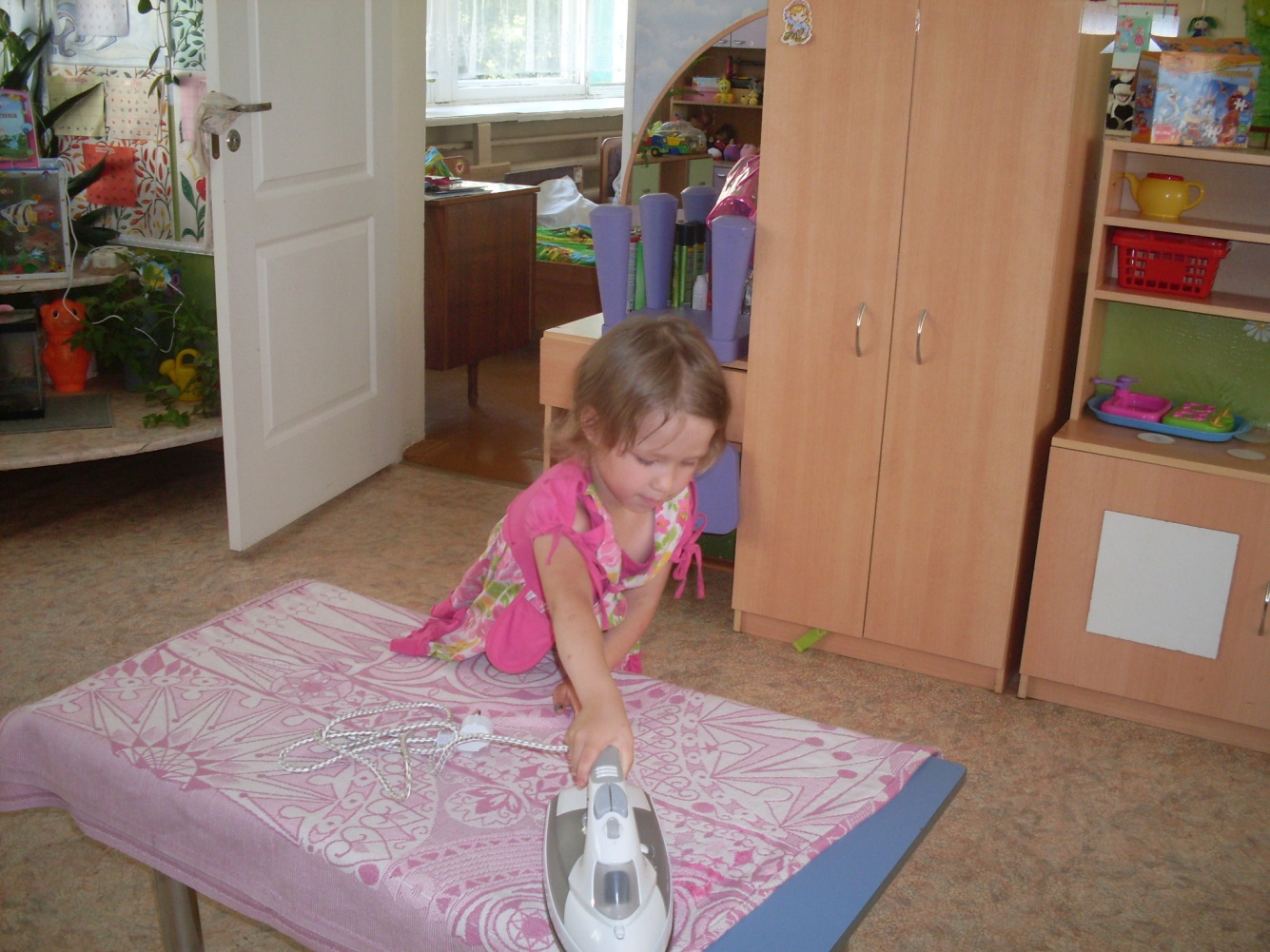 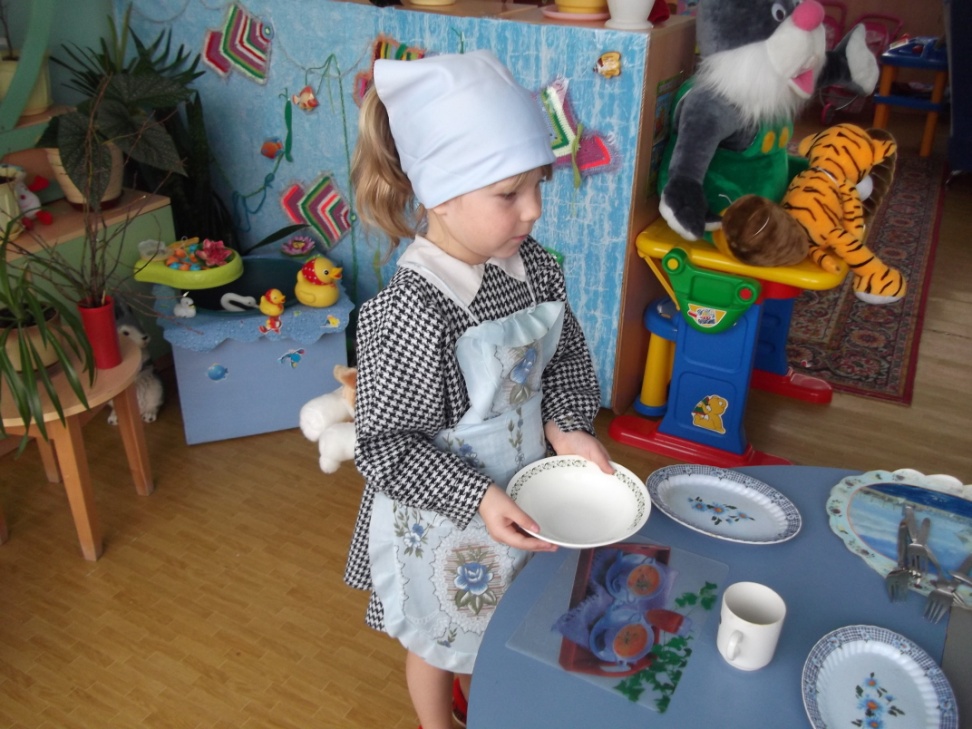 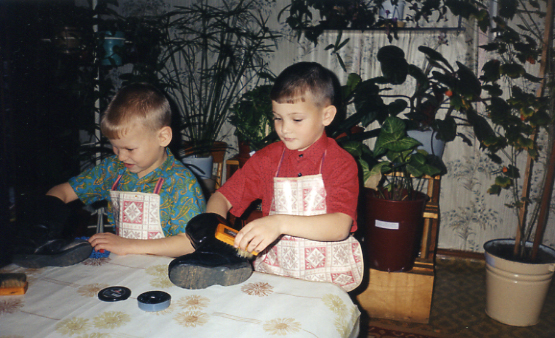 «Разноцветный винегрет»
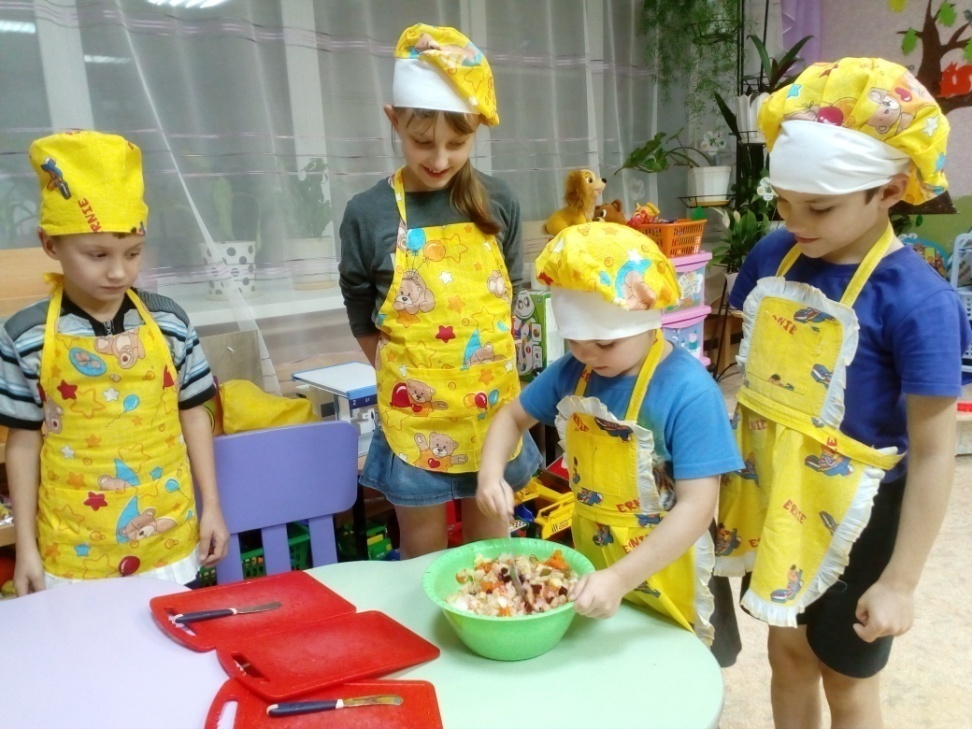 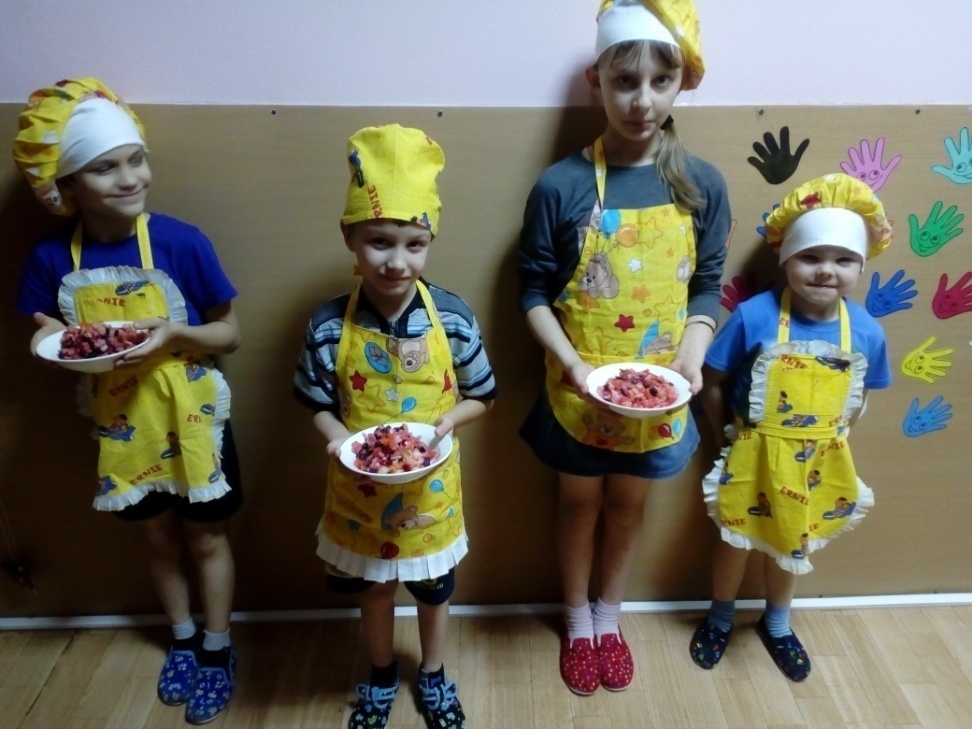 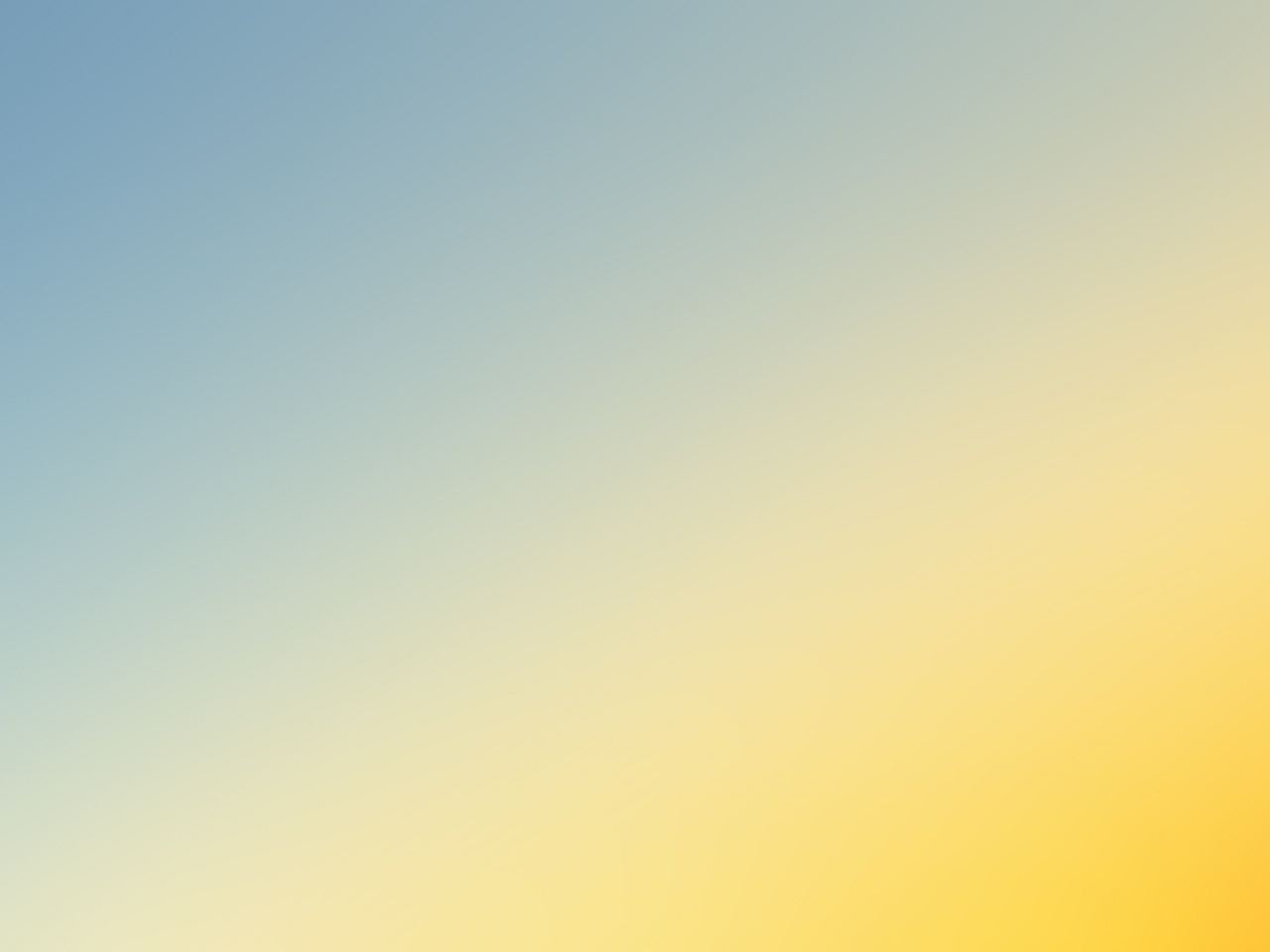 Быть пекарем трудно, но 			                              интересно!
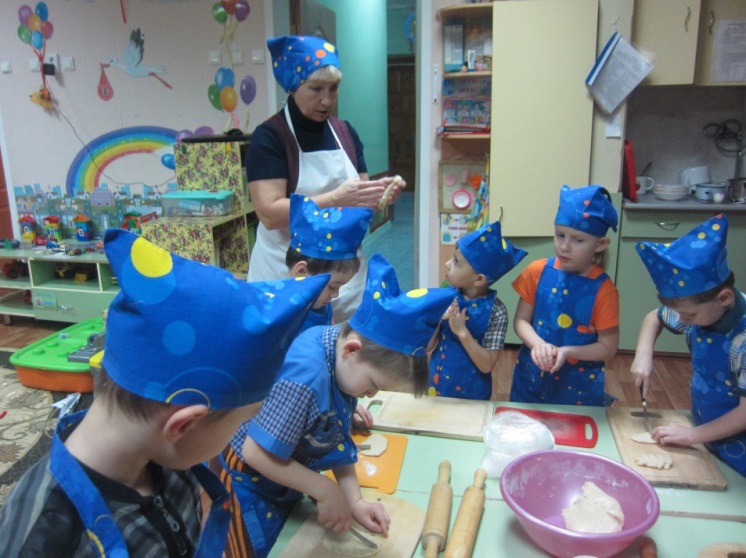 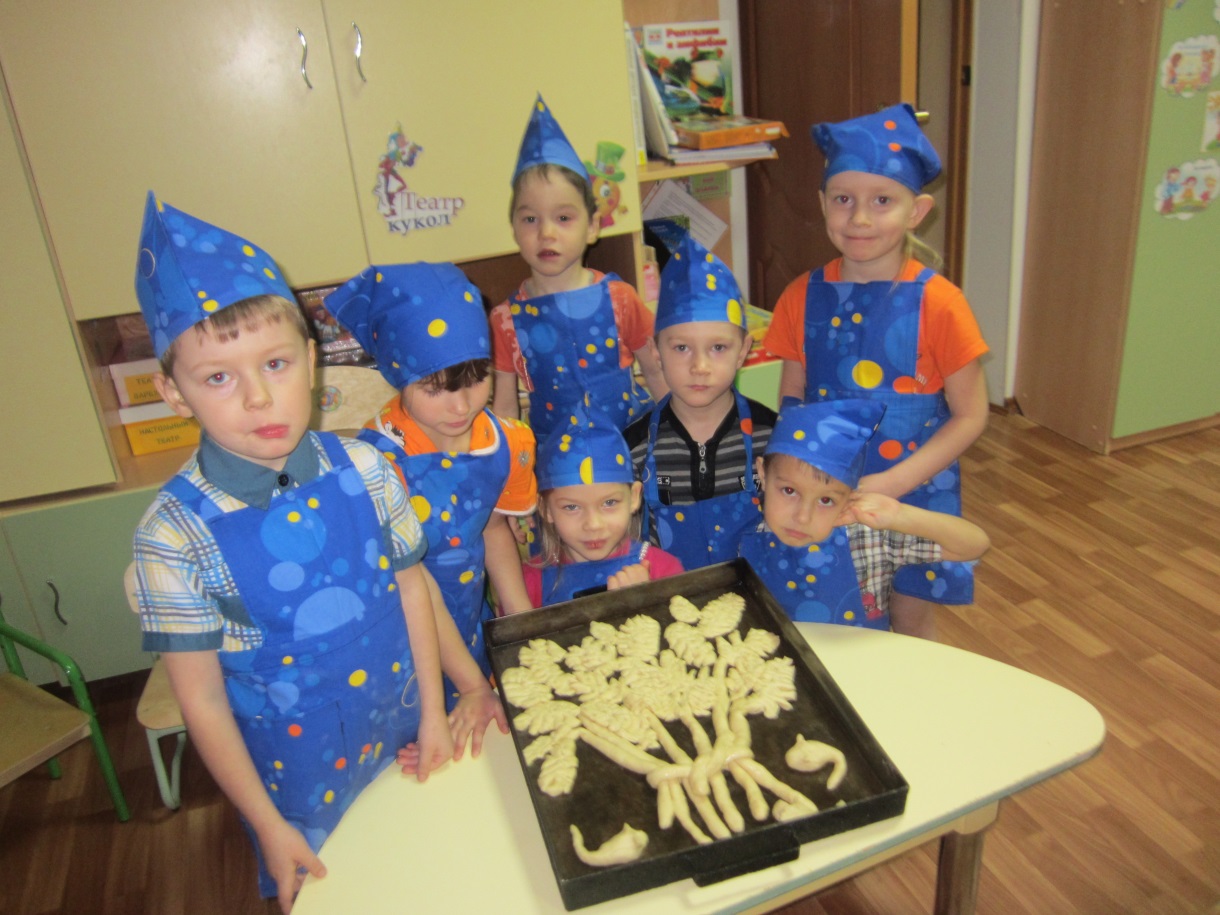 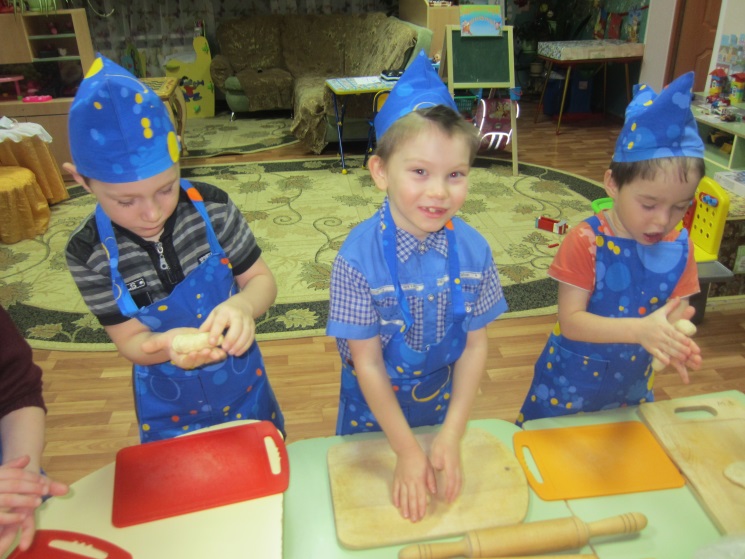 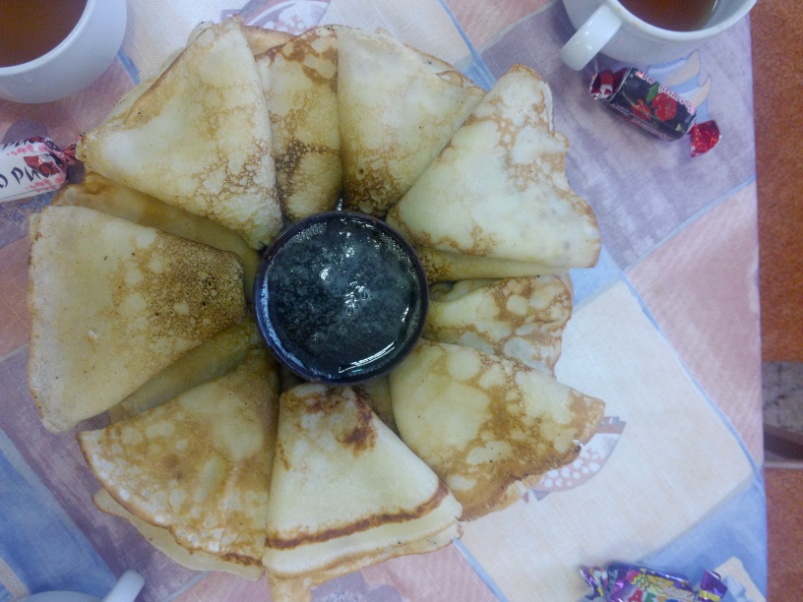 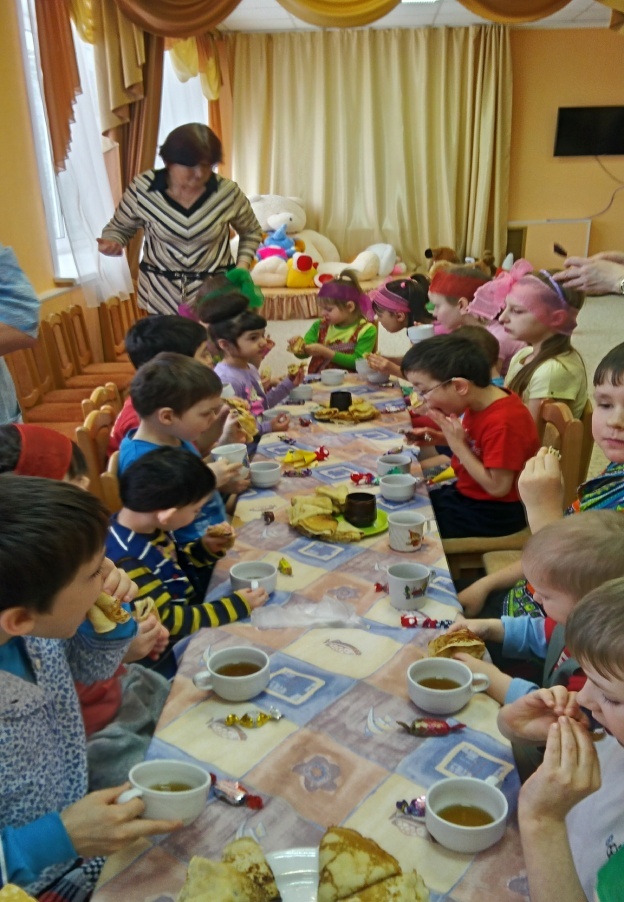 «Печём блины»
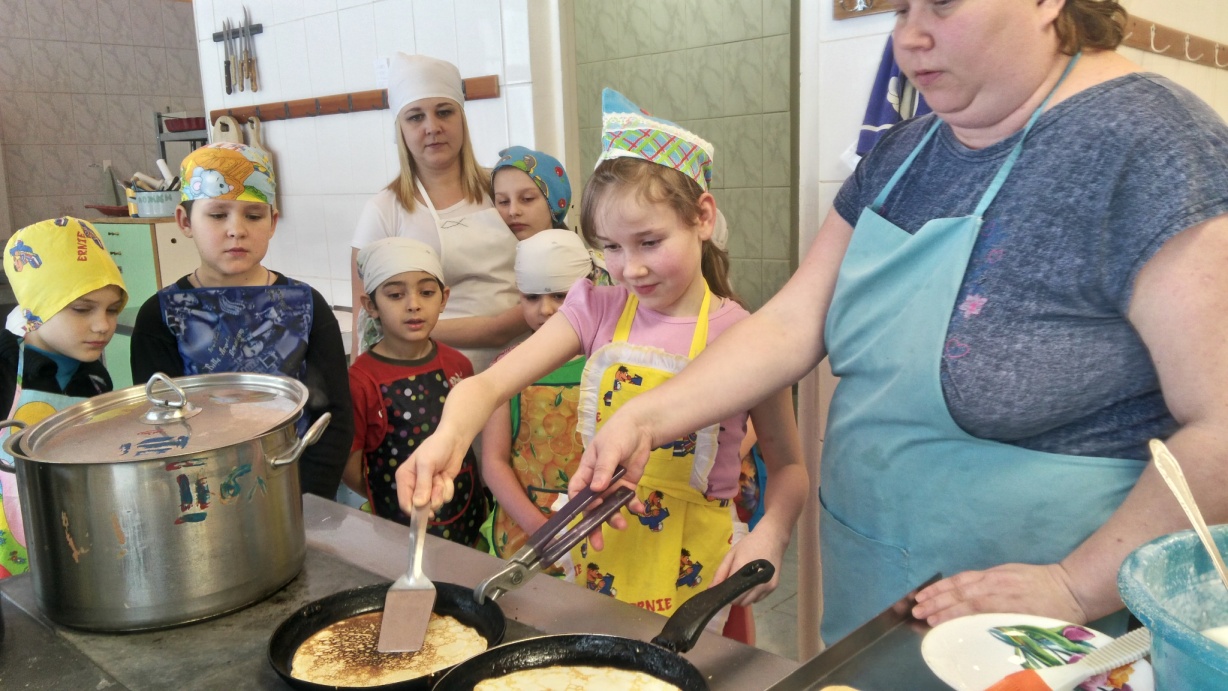 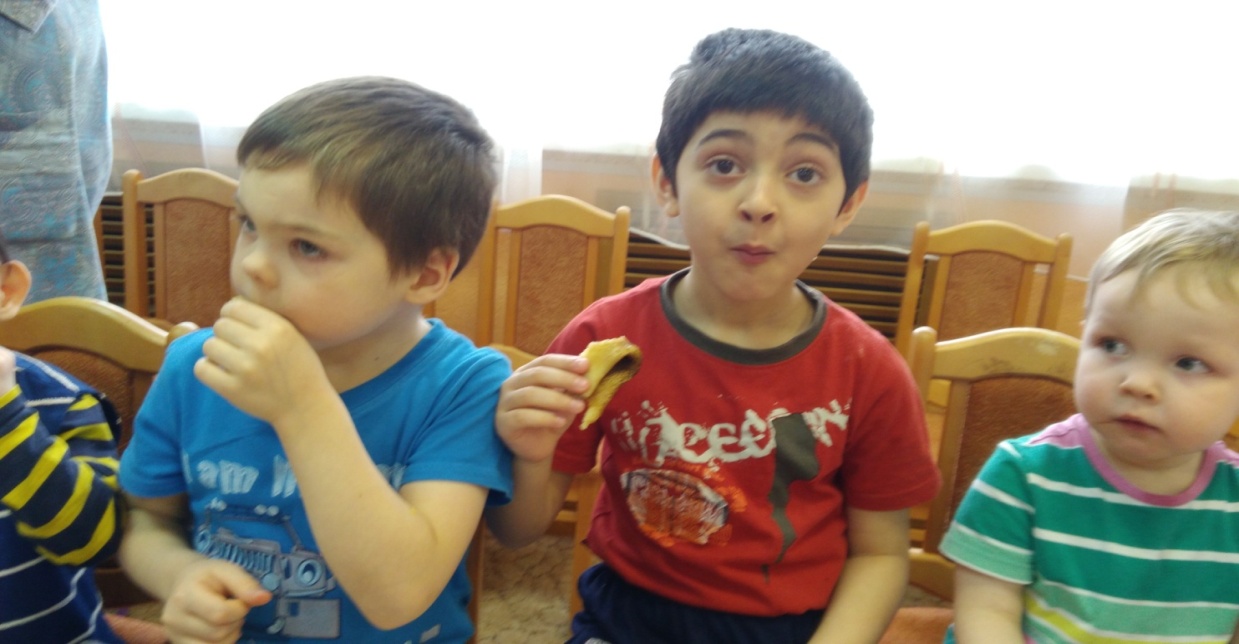 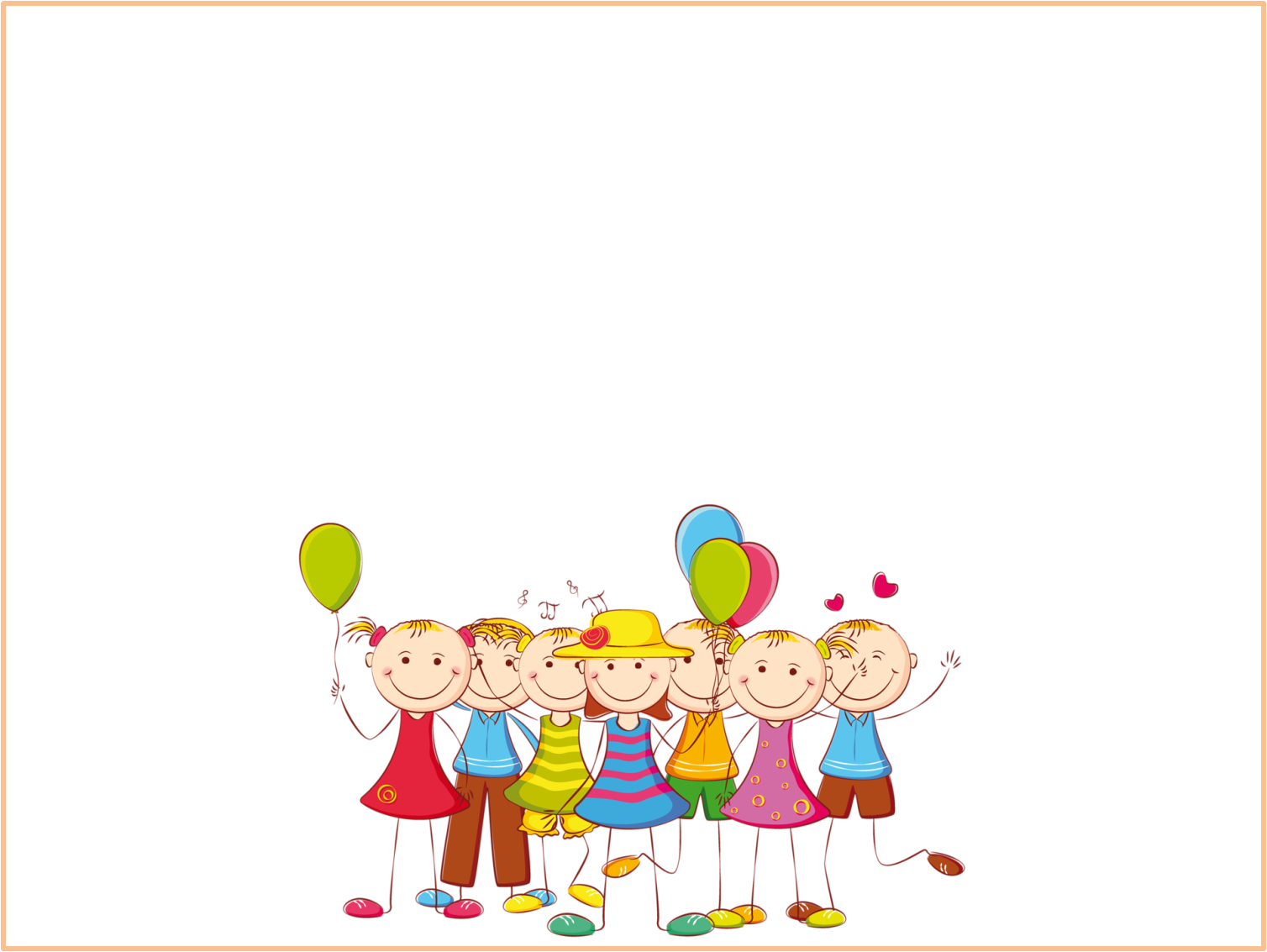 СПАСИБО                                            ЗА ВНИМАНИЕ!